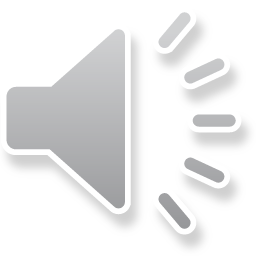 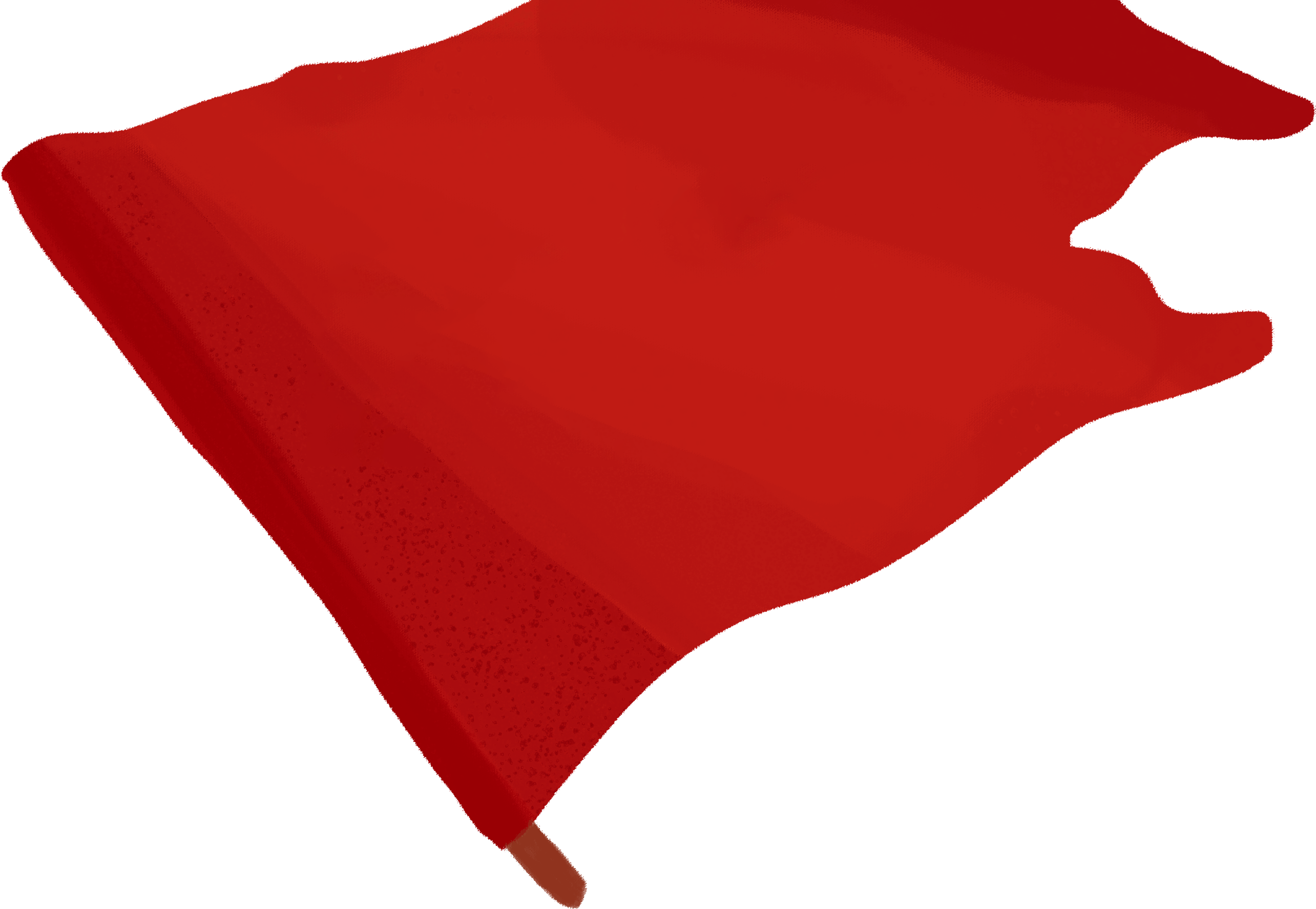 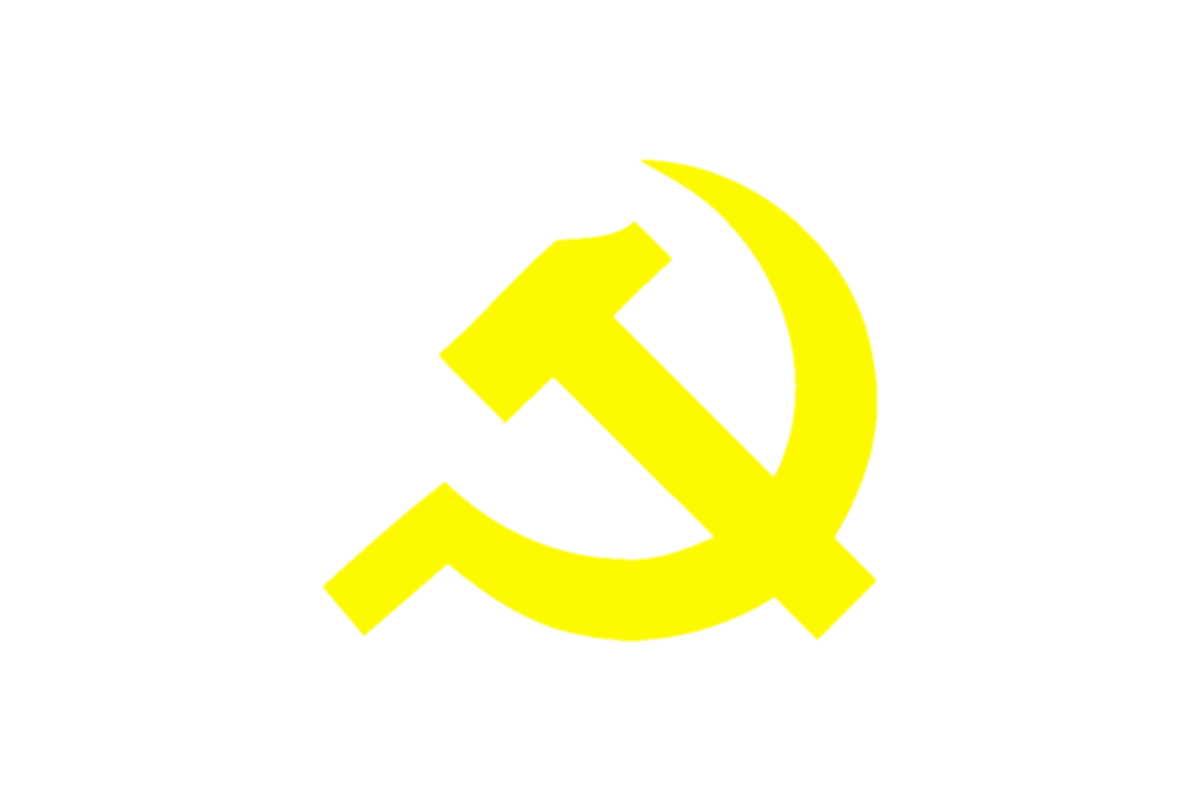 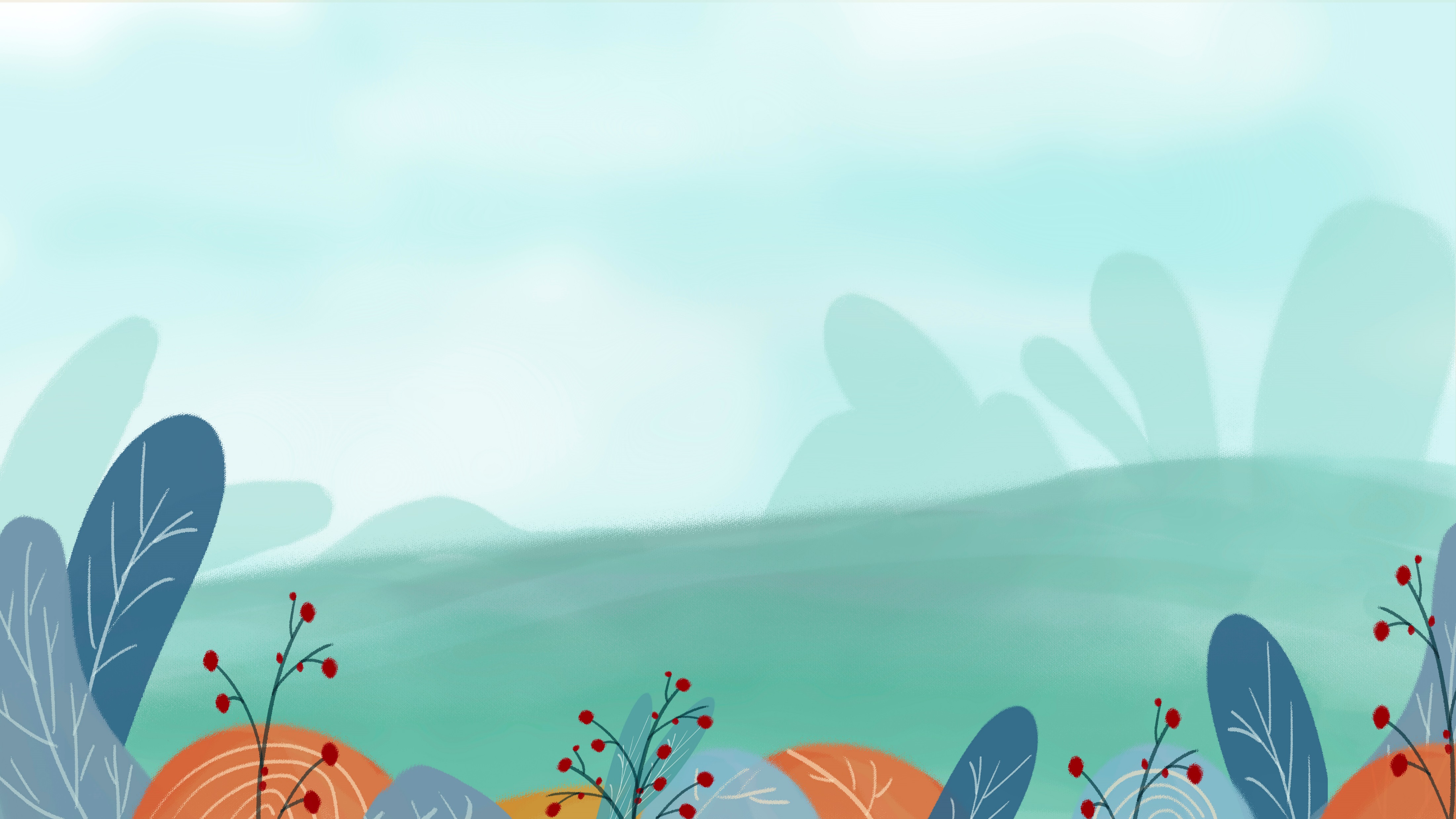 LỊCH SỬ
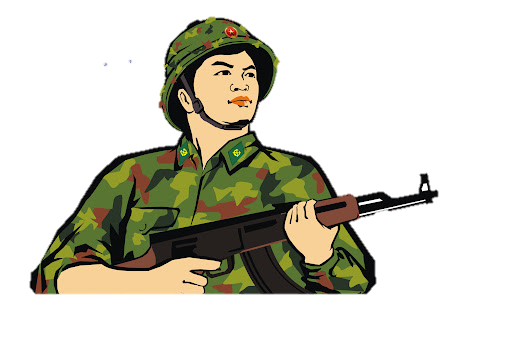 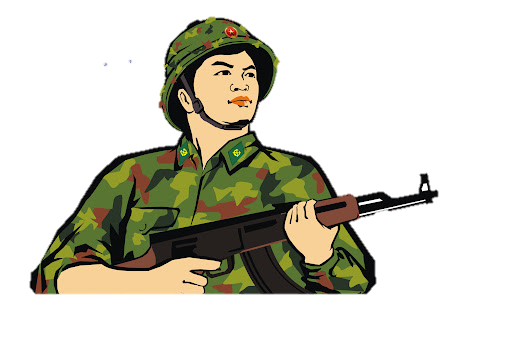 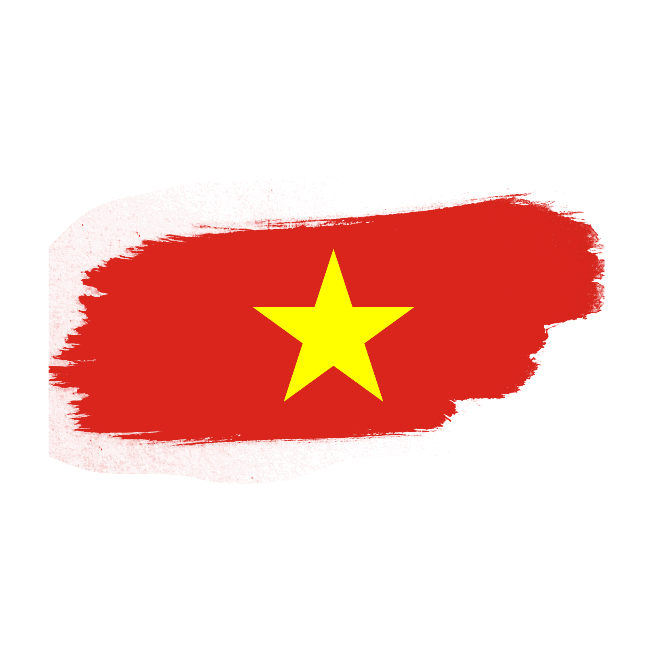 KHỞI ĐỘNG
Nhà sử học thông thái
1. Nguyễn Tất Thành ra đi tìm đường cứu nước vào ngày tháng năm nào?
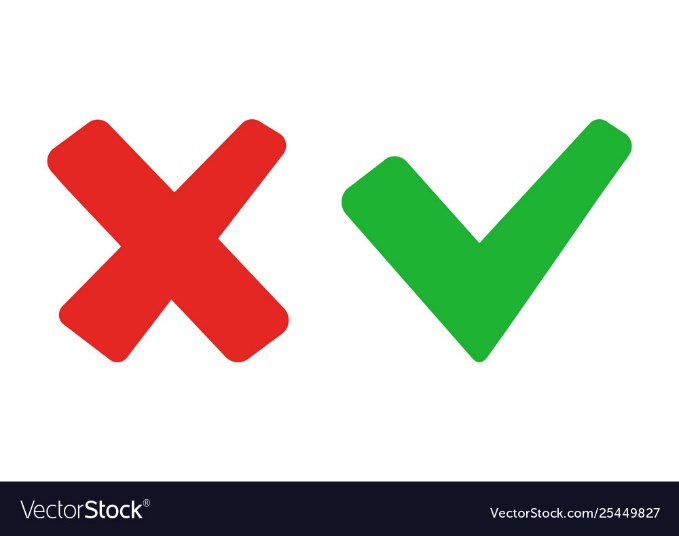 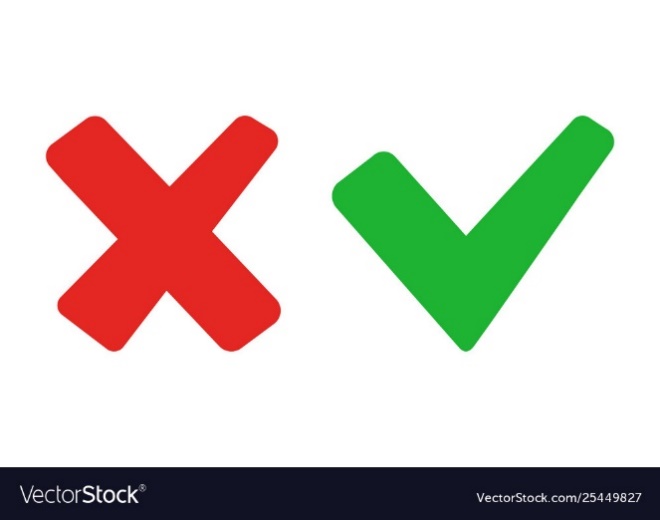 b) Ngày 5/6/1911
a) Ngày 6/5/1911
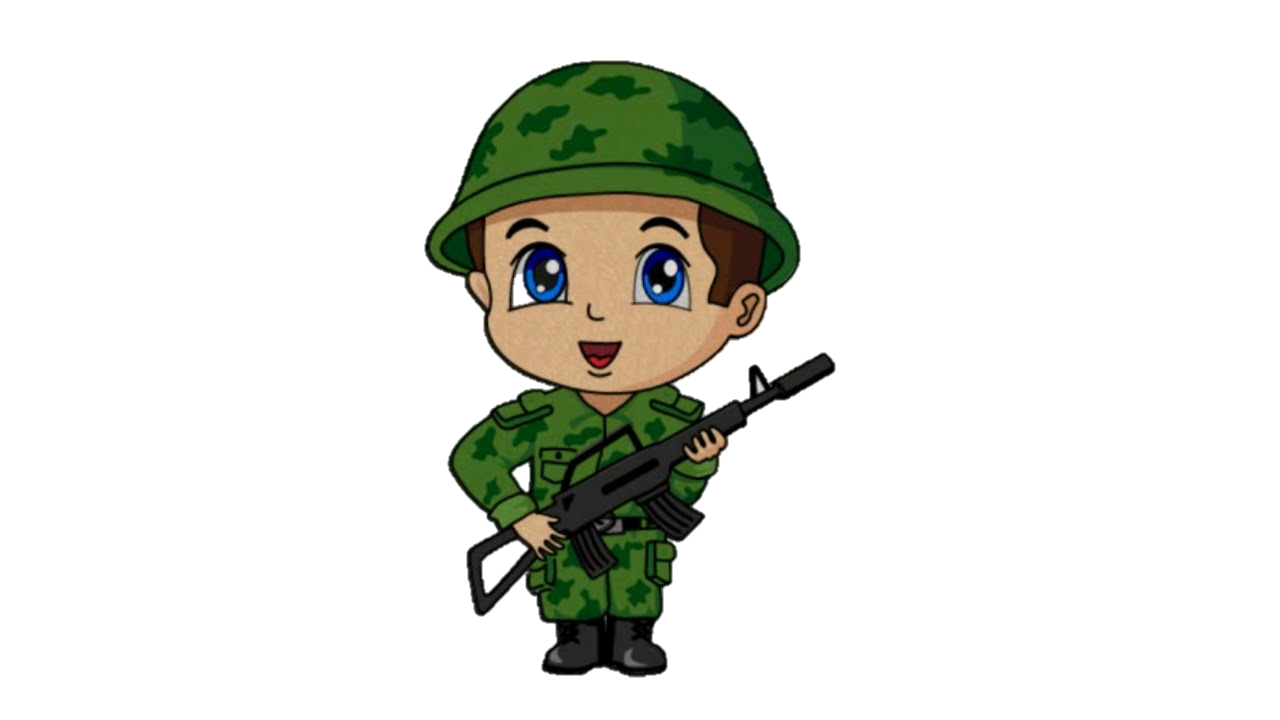 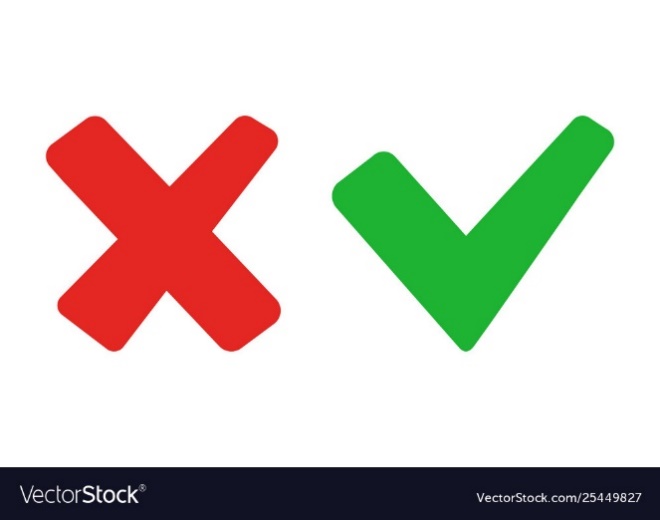 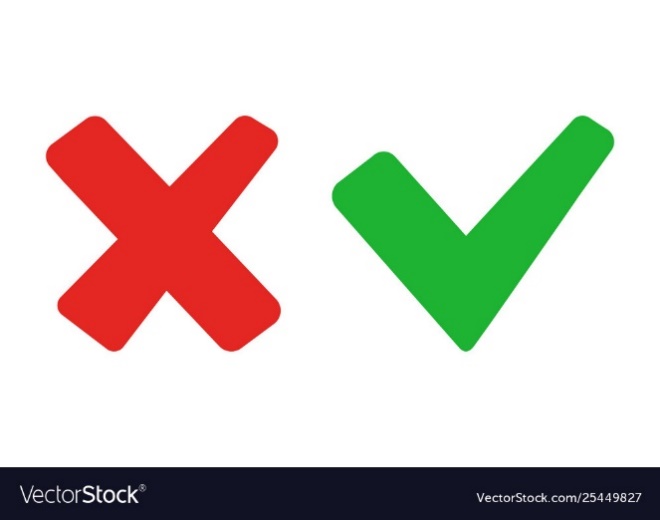 c) Ngày 15/6/1911
d) Ngày 11/6/1911
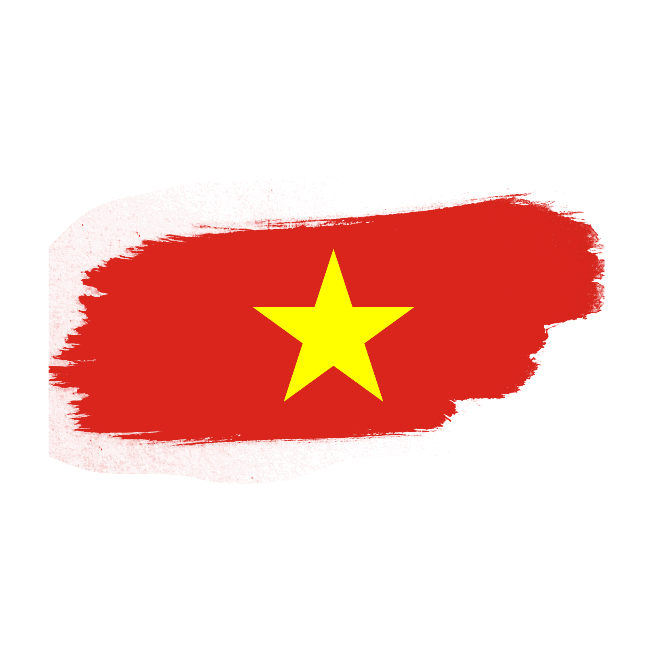 Nhà sử học thông thái
2. Nguyễn Tất Thành rời Việt nam ra đi tìm đường cứu nước ở đâu?
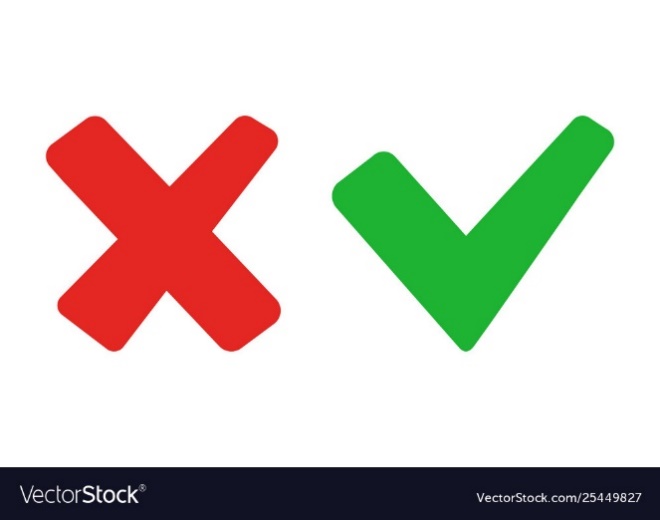 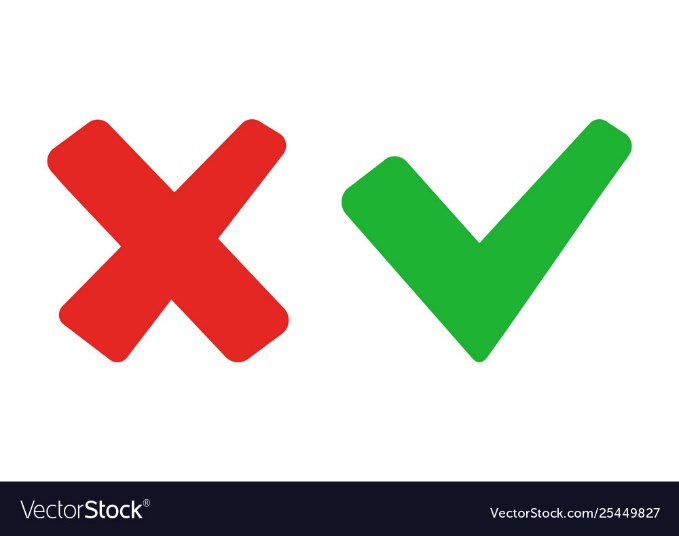 b) Cảng Đà Nẵng
a) Bến cảng Nhà Rồng
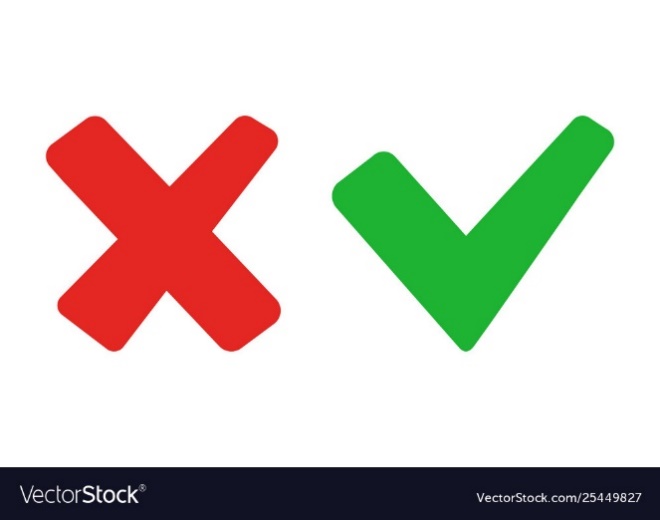 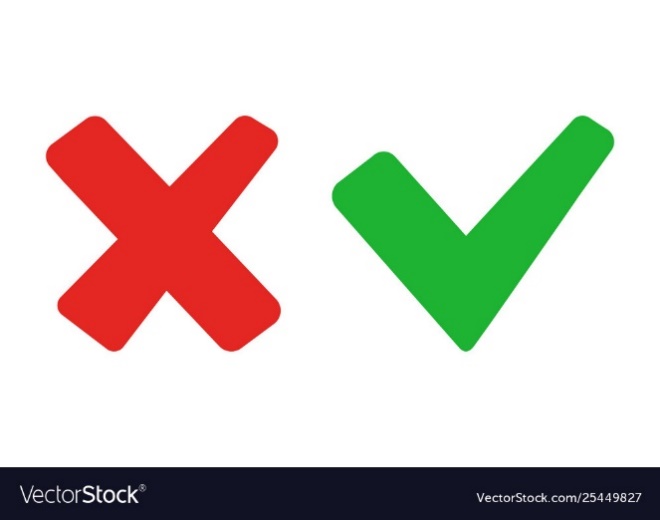 c) Bến cảng Hải Phòng
d) Sông Đồng Nai
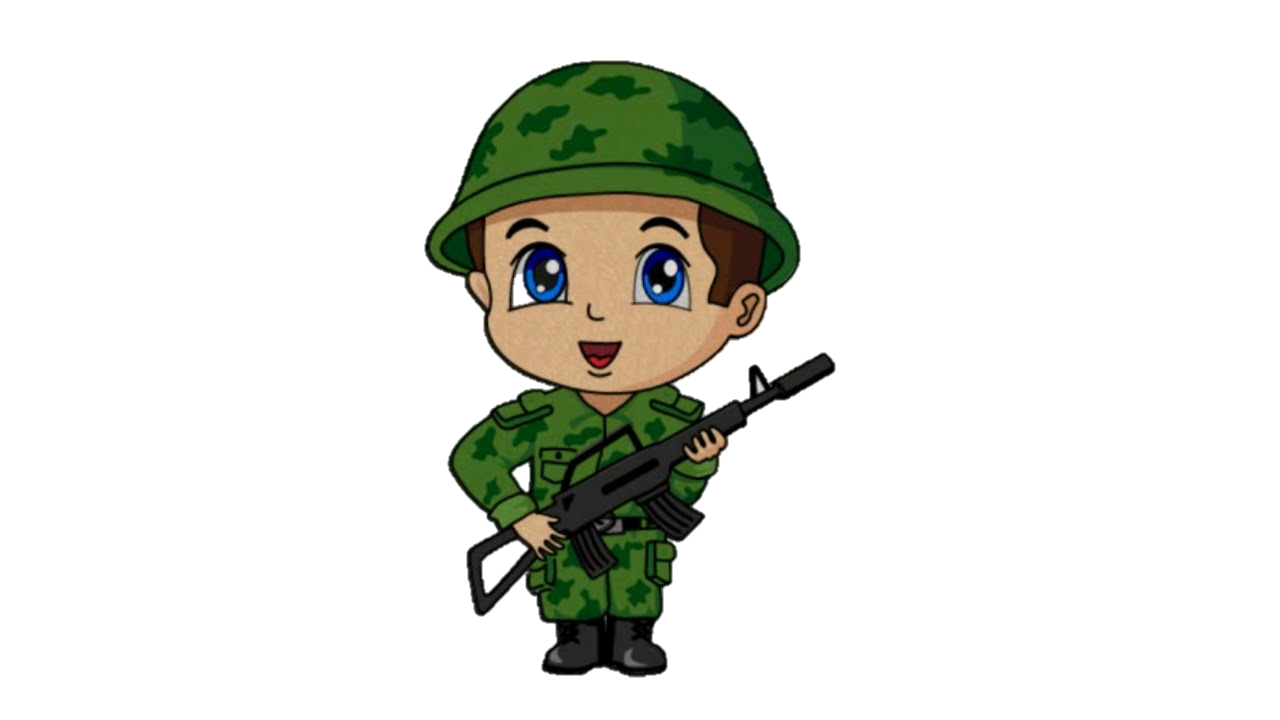 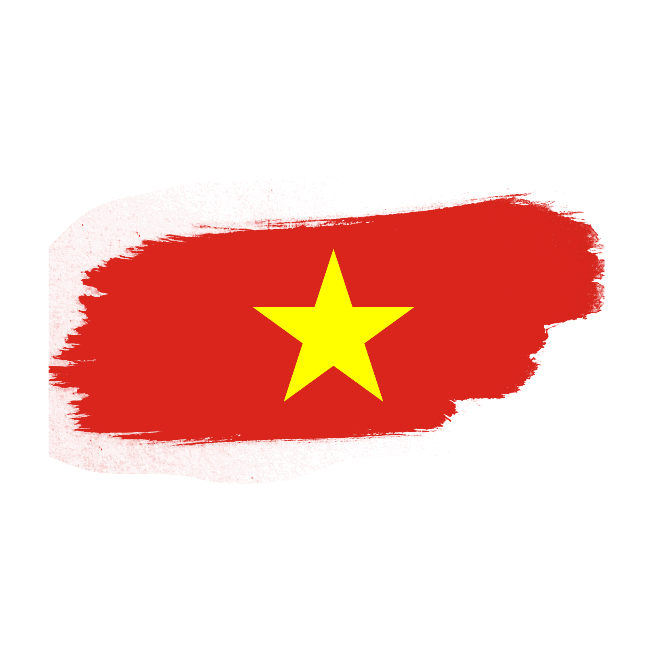 Nhà sử học thông thái
3. Nguyễn Tất Thành quyết chí ra đi tìm đường cứu nước vì:
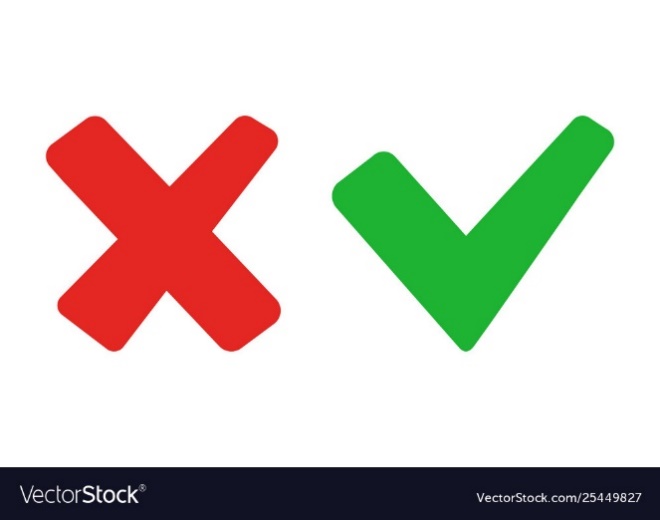 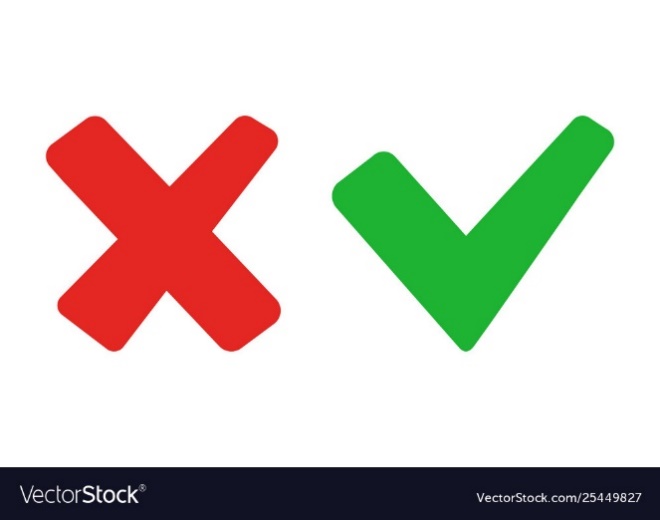 b) Ở Việt Nam lúc đó khó khăn không sống được.
a) Muốn được ra nước ngoài du lịch.
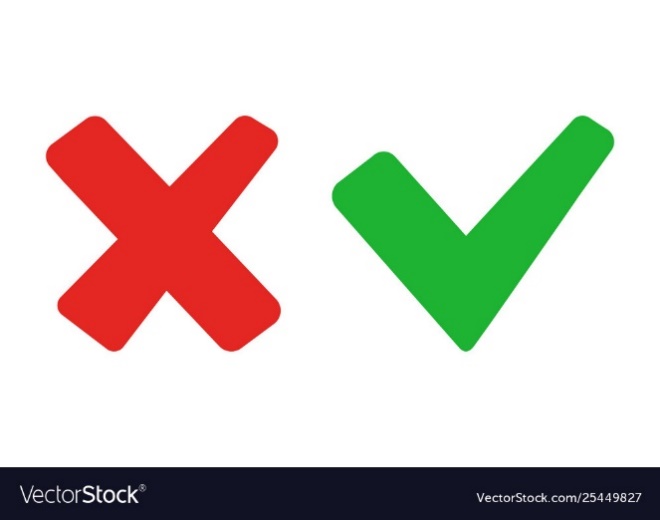 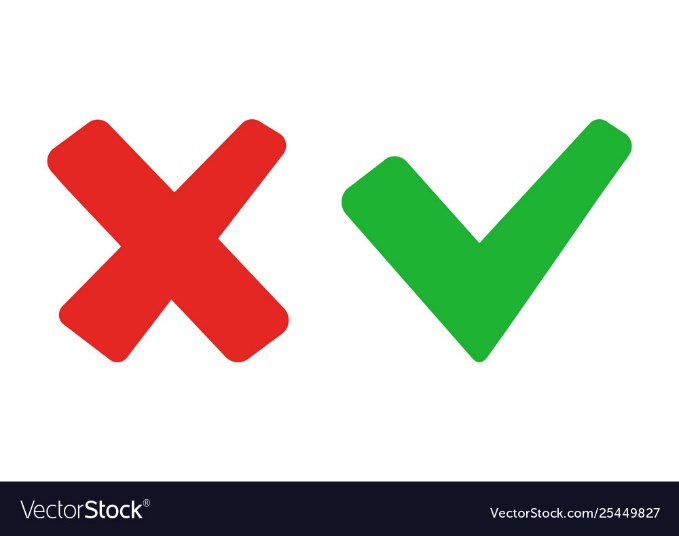 c) Người có tấm lòng yêu nước, yêu đồng bào sâu sắc.
d) Muốn làm việc để có nhiều tiền.
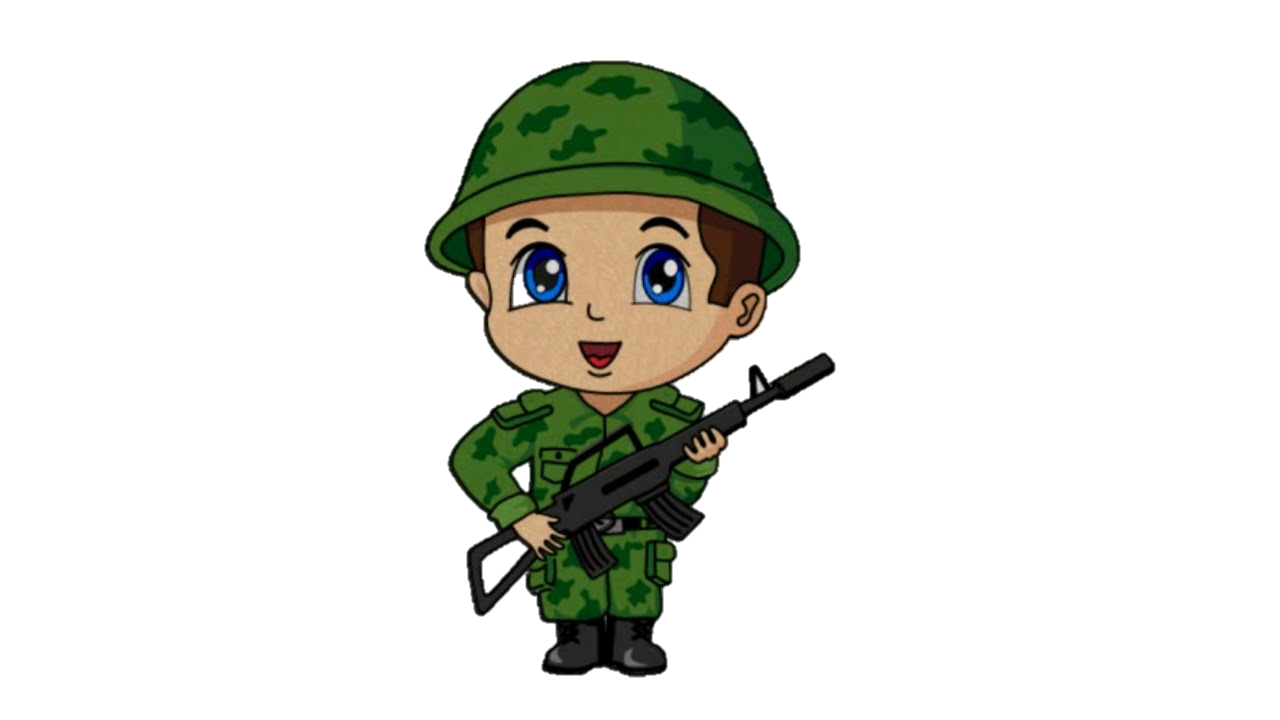 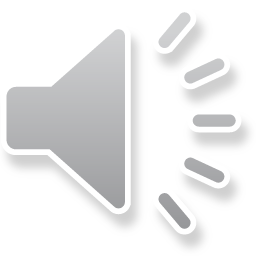 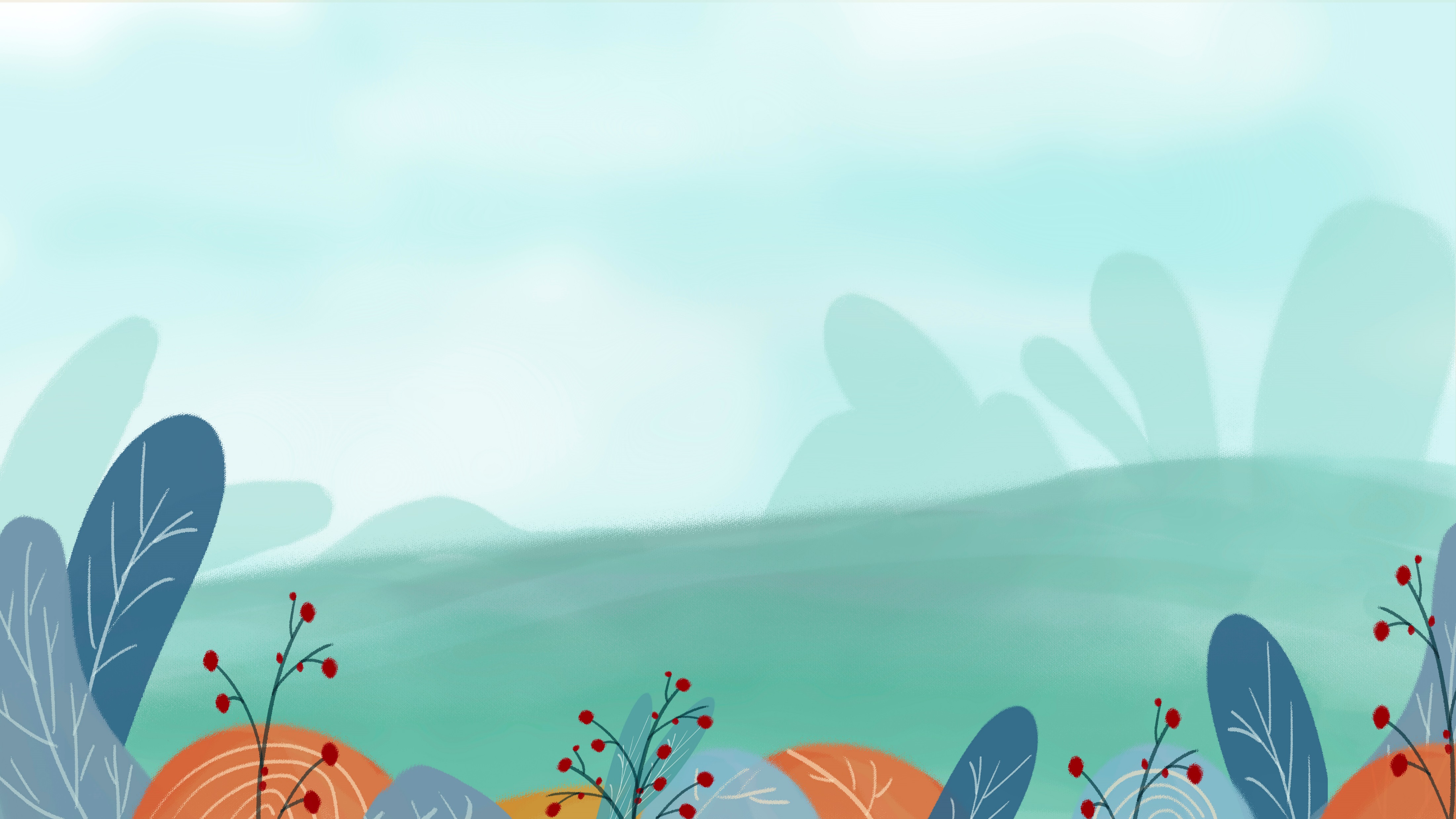 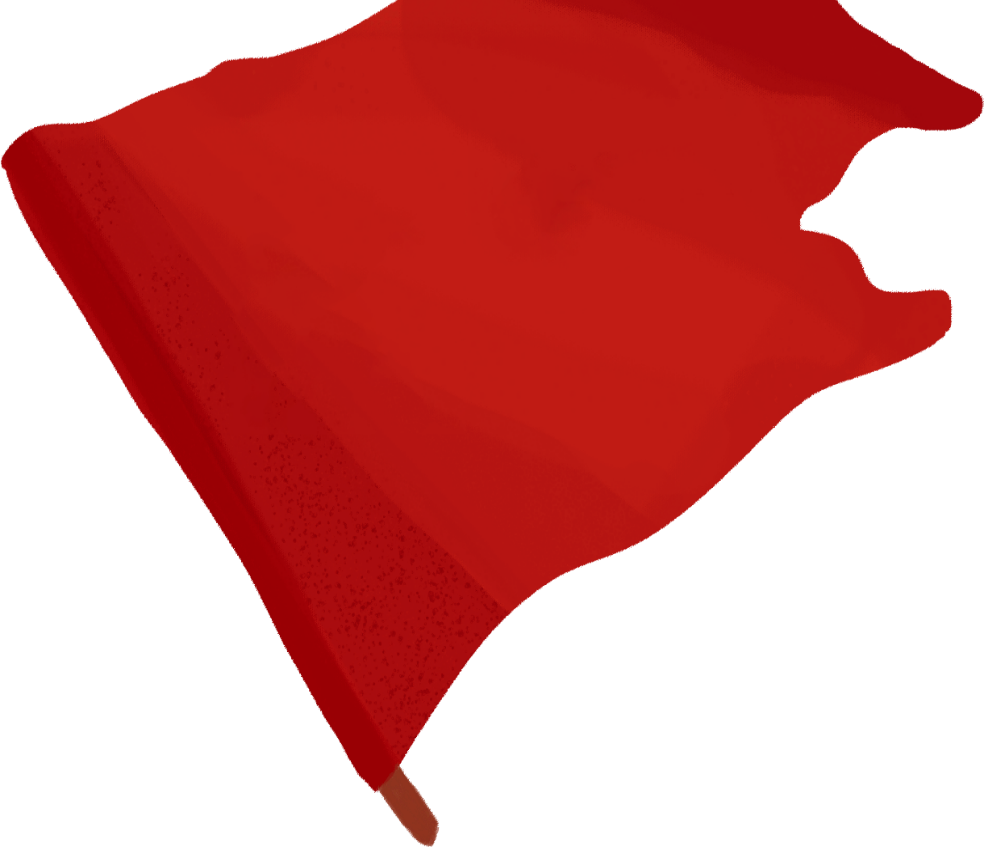 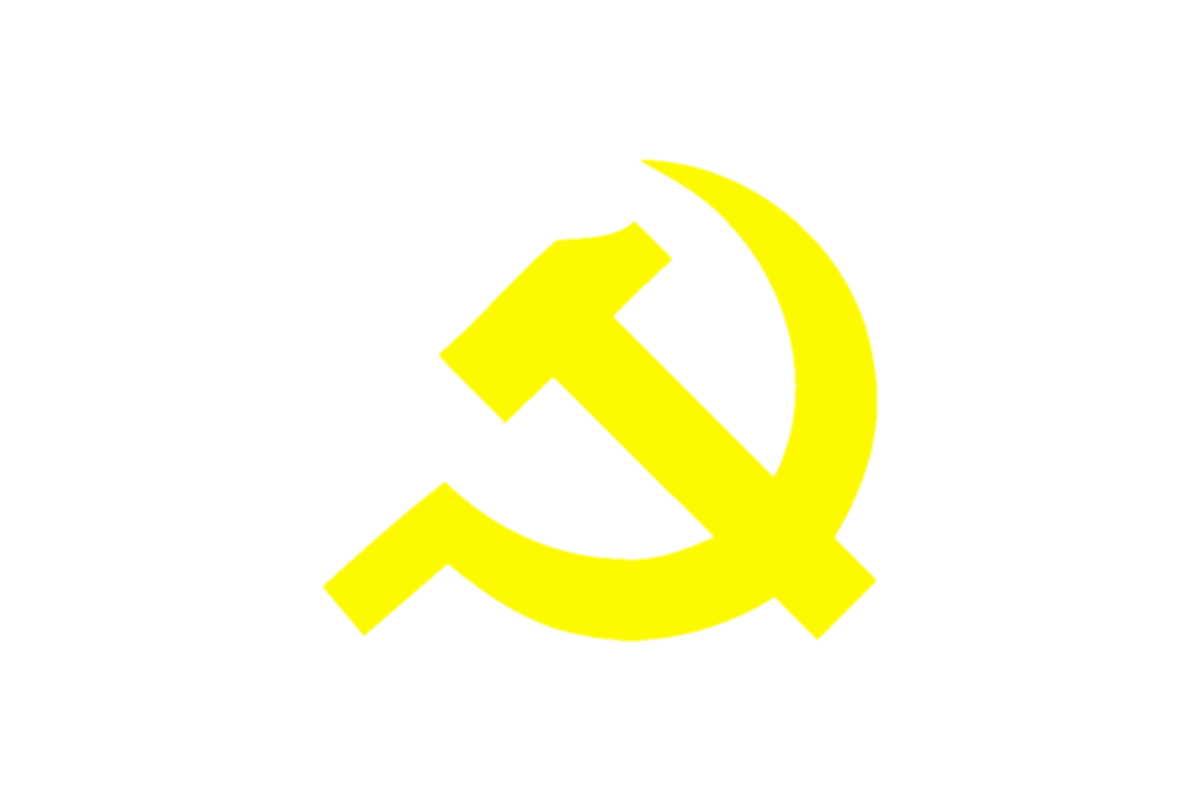 Lịch sử 5
ĐẢNG CỘNG SẢN VIỆT NAM 
RA ĐỜI
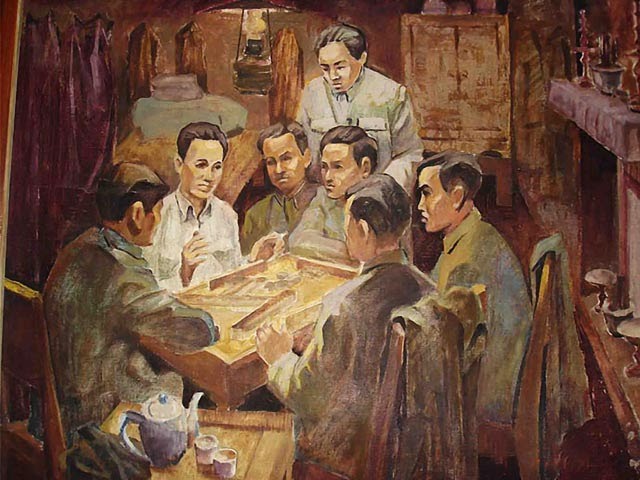 Trang 16,17
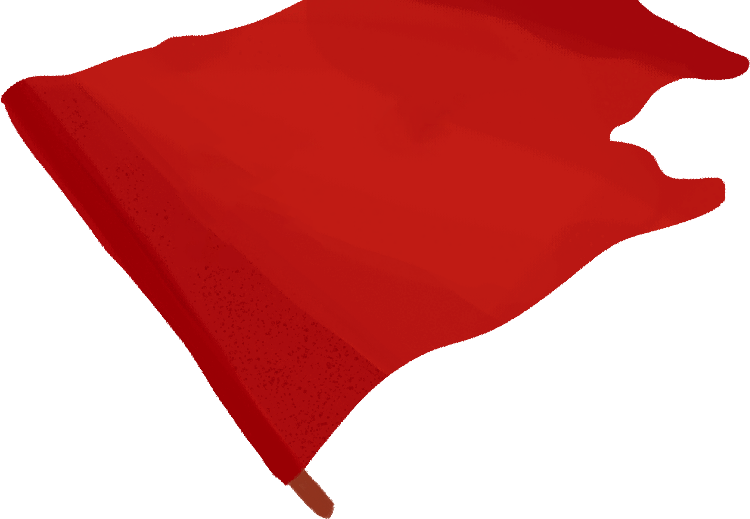 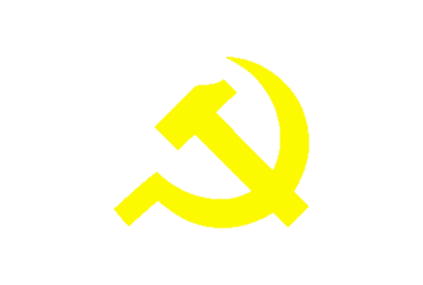 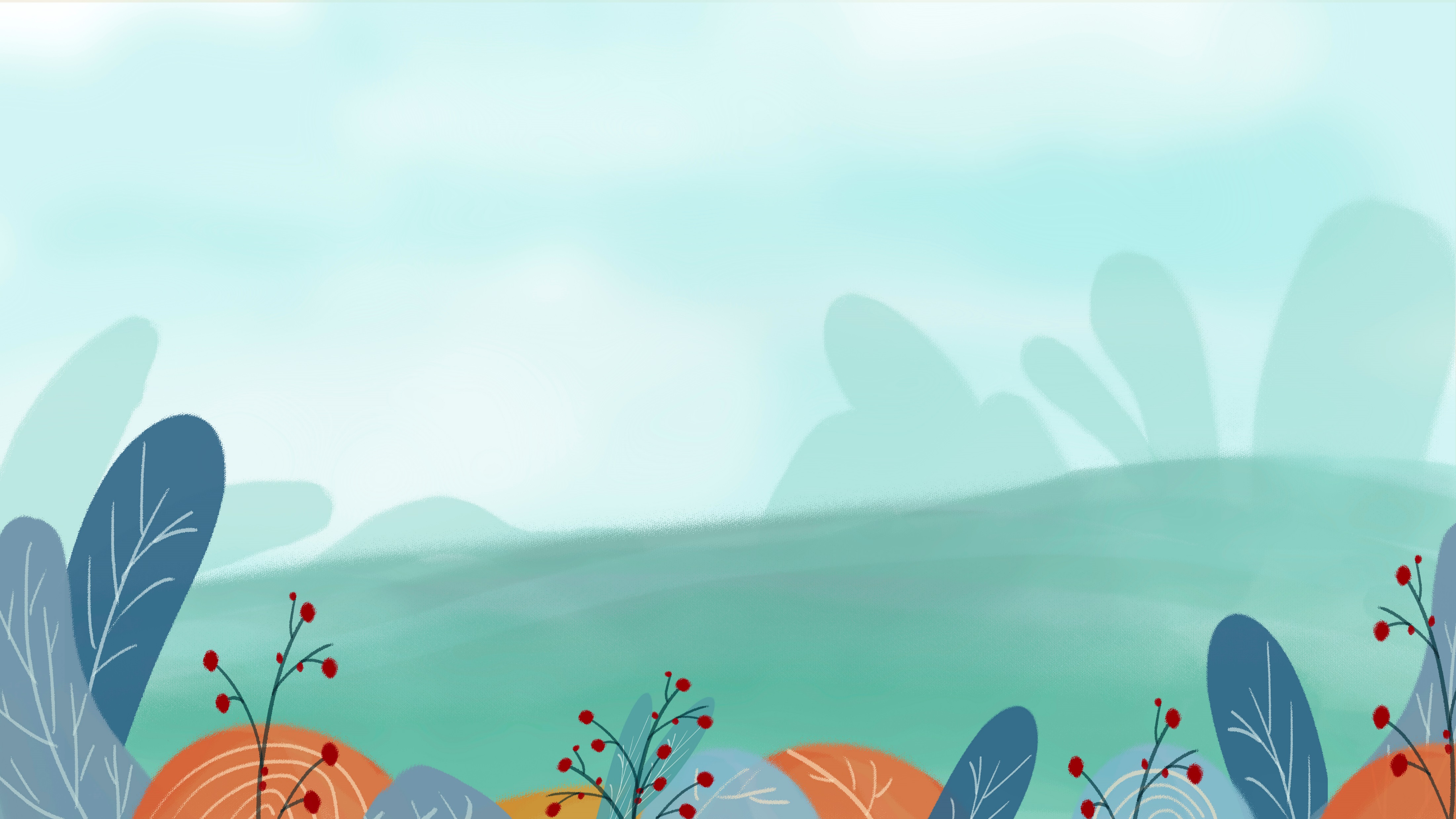 Mục tiêu
Lãnh tụ Nguyễn Ái Quốc là người chủ trì Hội nghị thành lập Đảng Cộng sản Việt Nam.
01
Đảng ra đời là một sự kiện lịch sử trọng đại, đánh dấu thời kì cách mạng nước ta có sự lãnh đạo đúng đắn, giành nhiều thắng lợi to lớn.
02
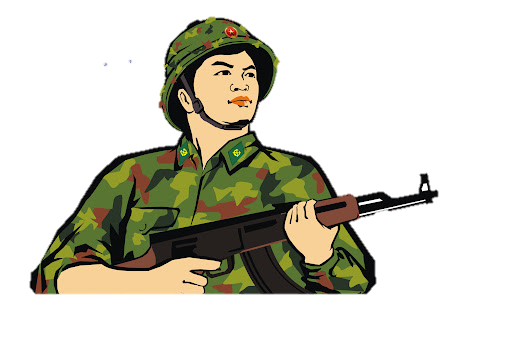 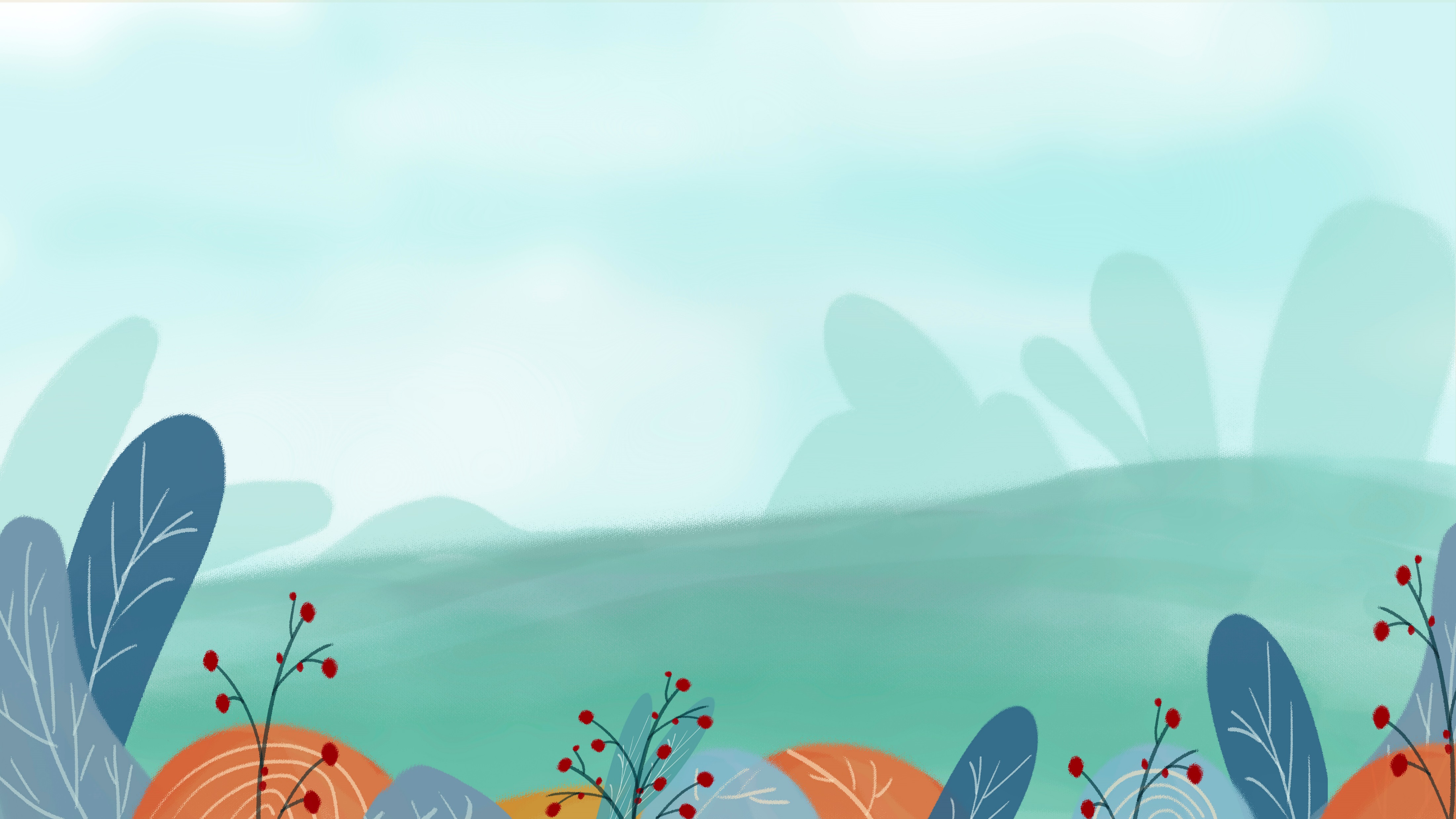 01
Hoàn cảnh ra đời của
Đảng Cộng sản Việt Nam
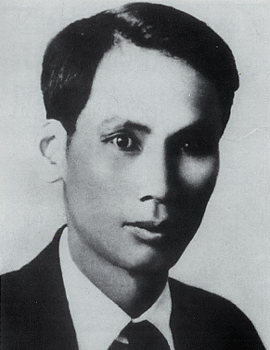 Hoàn cảnh ra đời của Đảng Cộng sản Việt Nam
01
Quan sát video và cho biết:
Từ tháng 6 đến tháng 9 năm 1929, Việt Nam lần lượt ra đời mấy tổ chức cộng sản? Hãy nêu tên những tổ chức đó.
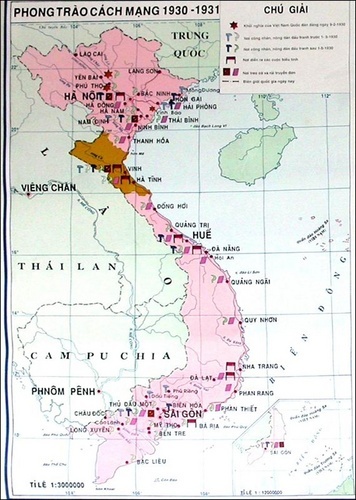 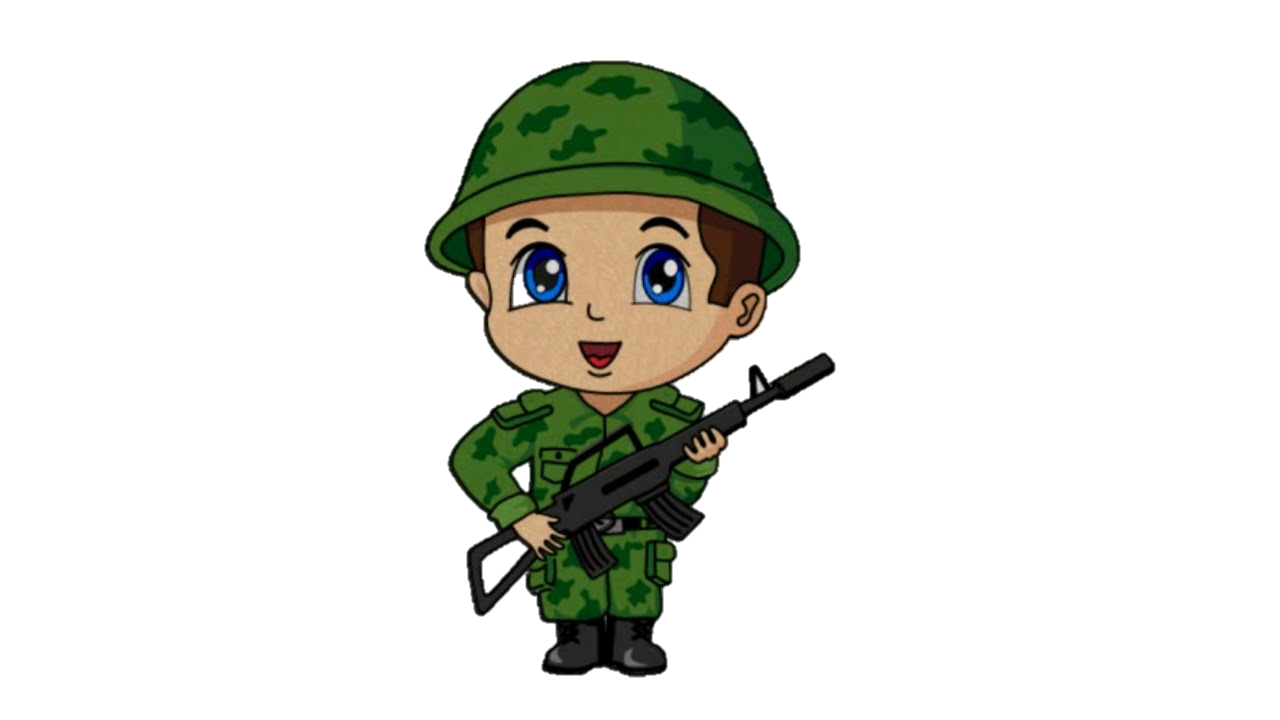 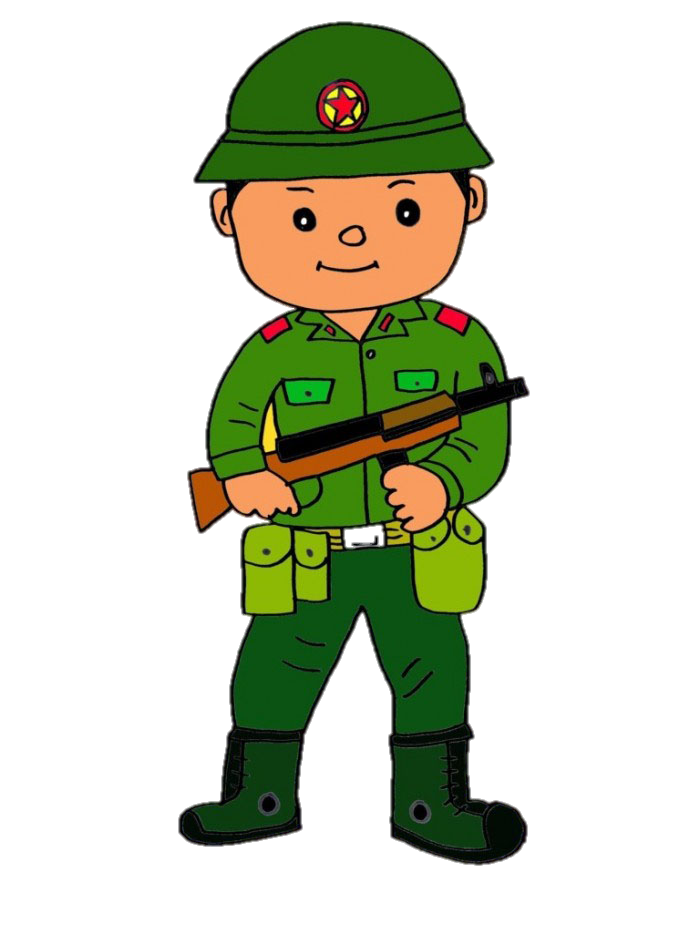 Video về hoàn cảnh ra đời của Đảng Cộng sản Việt Nam
Hoàn cảnh ra đời của Đảng Cộng sản Việt Nam
01
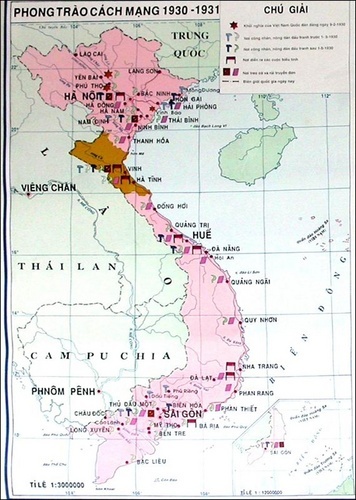 Có 3 tổ chức Cộng sản Đảng lần lượt ra đời:
Đông Dương Cộng sản đảng (6/1929)
An Nam Cộng sản đảng (8/1929)
Đông Dương Cộng sản liên đoàn (9/1929)
ĐÔNG DƯƠNG 
CỘNG SẢN ĐẢNG
Tình hình trên đặt ra yêu cầu gì?
ĐÔNG DƯƠNG 
CỘNG SẢN LIÊN ĐOÀN
 Cần phải sớm hợp nhất 3 tổ chức Cộng sản thành một Đảng duy nhất  để cùng đoàn kết chống kẻ thù chung.
AN NAM CỘNG SẢN ĐẢNG
Hoàn cảnh ra đời của Đảng Cộng sản Việt Nam
01
Việc hợp nhất các tổ chức cộng sản đòi hỏi phải có một lãnh tụ đủ uy tín và năng lực mới làm được. Vậy đó là ai?
Lãnh tụ Nguyễn Ái Quốc
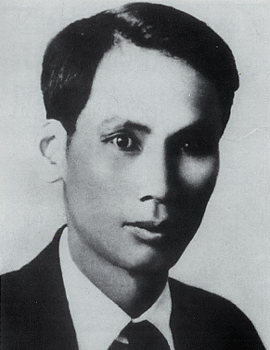 Vì sao chỉ có lãnh tụ Nguyễn Ái Quốc mới có thể thống nhất các tổ chức cộng sản ở Việt Nam?
Mời các em xem video và trả lời câu hỏi trên.
Video về Lãnh tụ Nguyễn Ái Quốc
Hoàn cảnh ra đời của Đảng Cộng sản Việt Nam
01
Lãnh tụ Nguyễn Ái Quốc
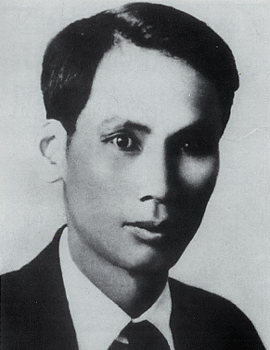 Vì từ khi hoạt động ở nước ngoài, Người đã được bạn bè thế giới khâm phục. Nguyễn Ái Quốc là người hiểu biết sâu sắc về lí luận và thực tiễn cách mạng, có uy tín trong phong trào cách mạng Quốc tế; được nhiều người Việt Nam yêu nước ngưỡng mộ …
Vì sao chỉ có lãnh tụ Nguyễn Ái Quốc mới có thể thống nhất các tổ chức cộng sản ở Việt Nam?
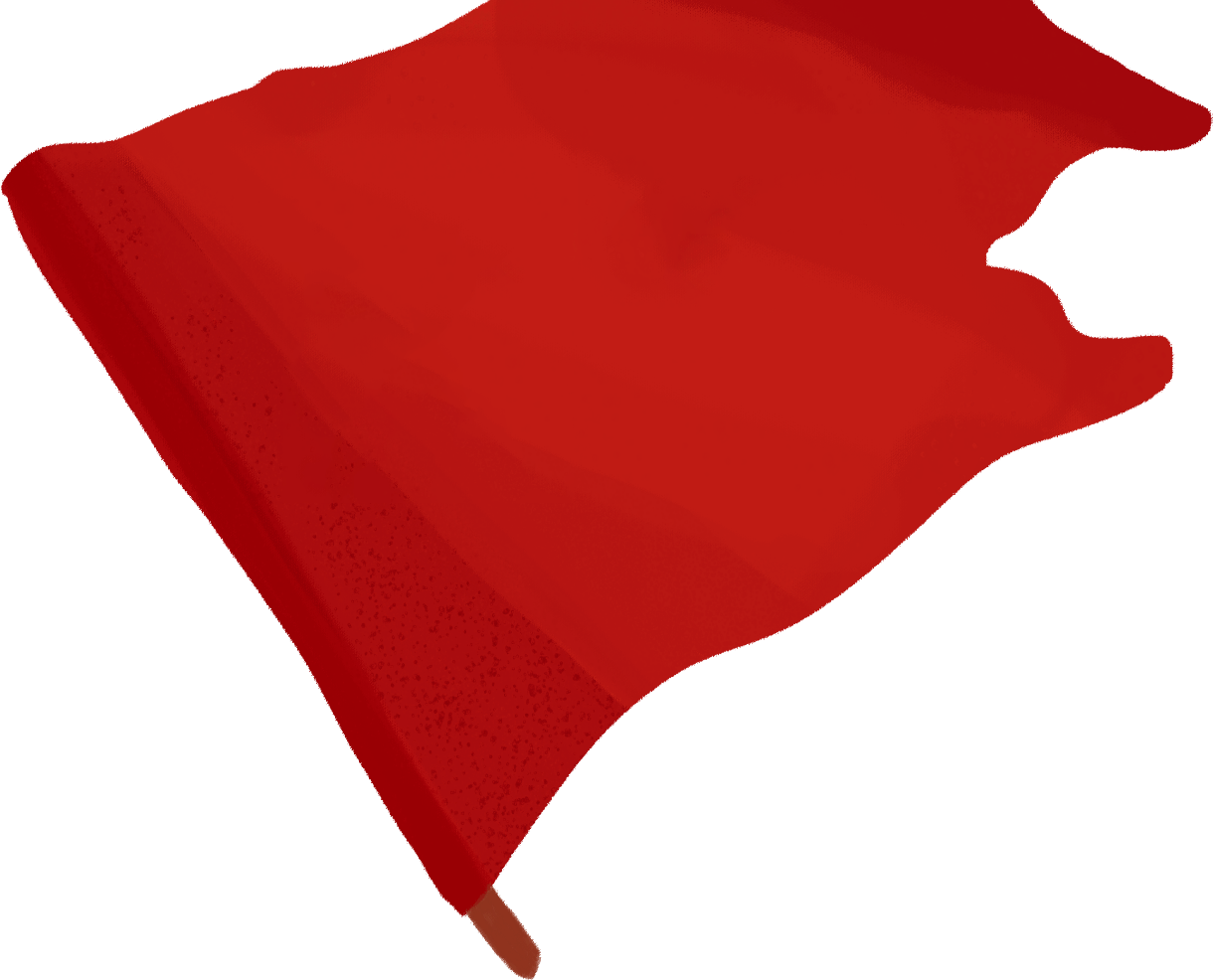 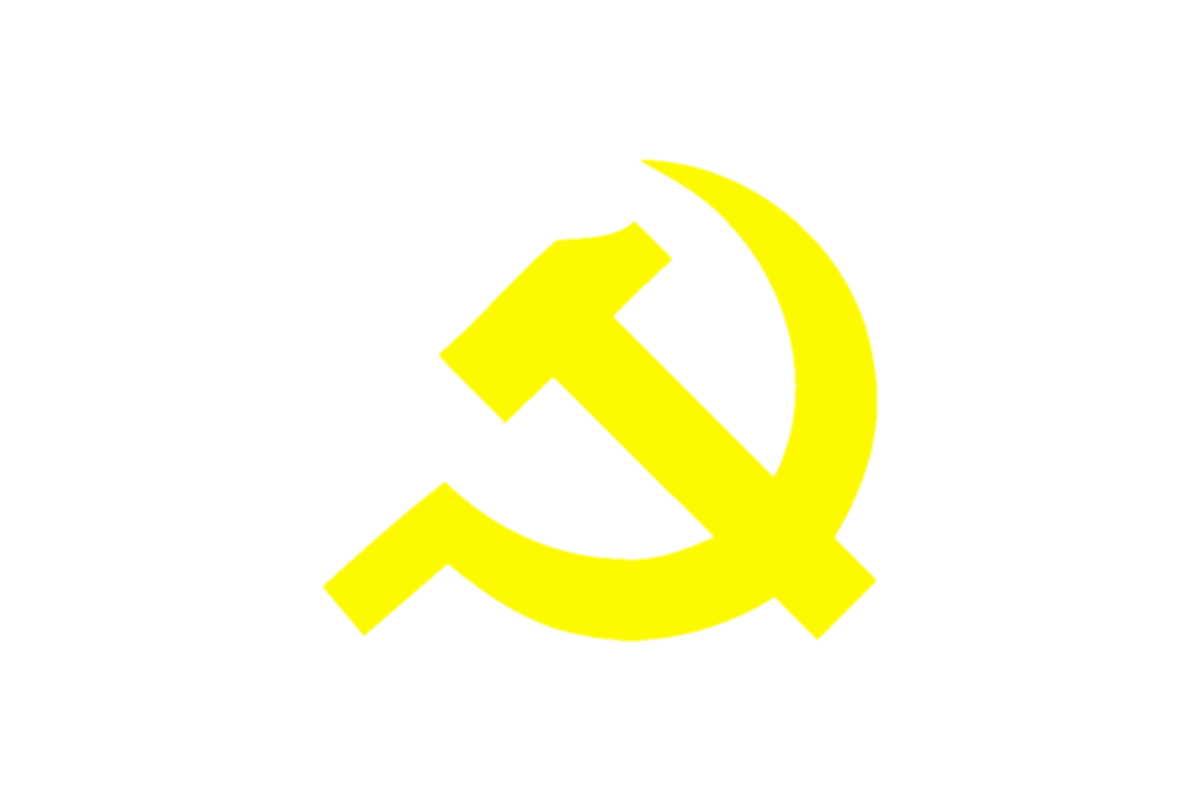 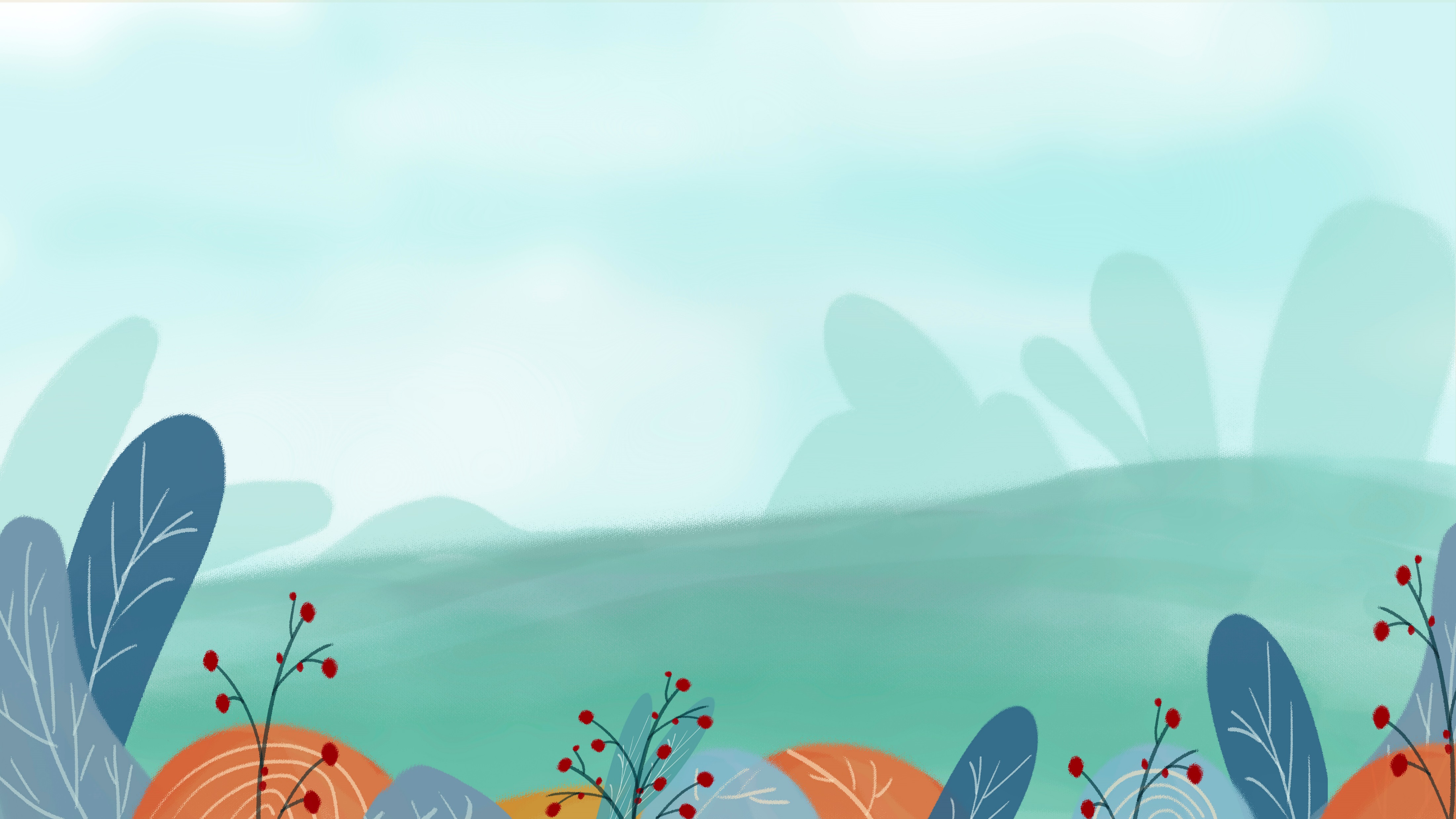 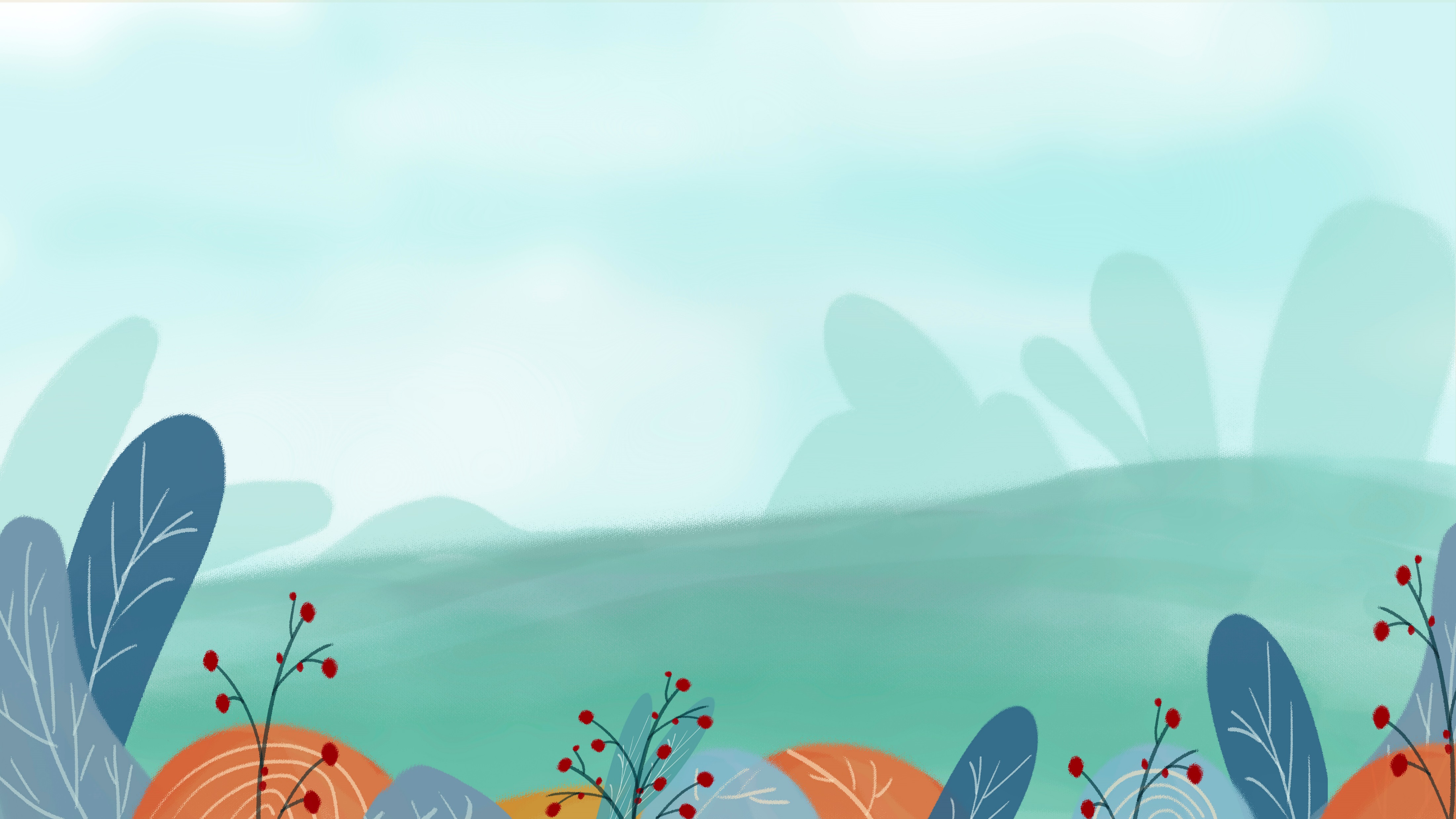 02
Hội nghị thành lập 
Đảng Cộng sản Việt Nam
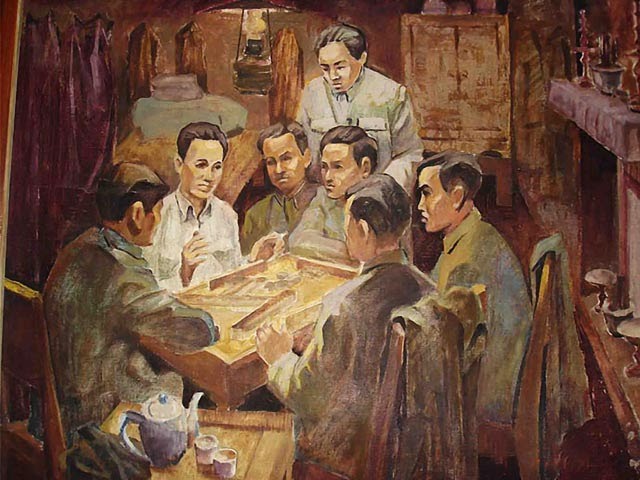 Video về Hội nghị thành lập Đảng Cộng sản Việt Nam
Hội nghị thành lập Đảng Cộng sản Việt Nam
02
Hãy hoàn thành bảng sau:
HỘI NGHỊ THÀNH LẬP ĐẢNG CỘNG SẢN VIỆT NAM
Đầu xuân 1930 (03/02/1930)
Hồng Công (Trung Quốc)
Lãnh tụ Nguyễn Ái Quốc
Hợp nhất các tổ chức cộng sản thành một đảng cộng sản duy nhất, lấy tên là Đảng Cộng sản Việt Nam, hội nghị cũng đề ra đường lối cho cách mạng Việt Nam.
Hội nghị thành lập Đảng Cộng sản Việt Nam
02
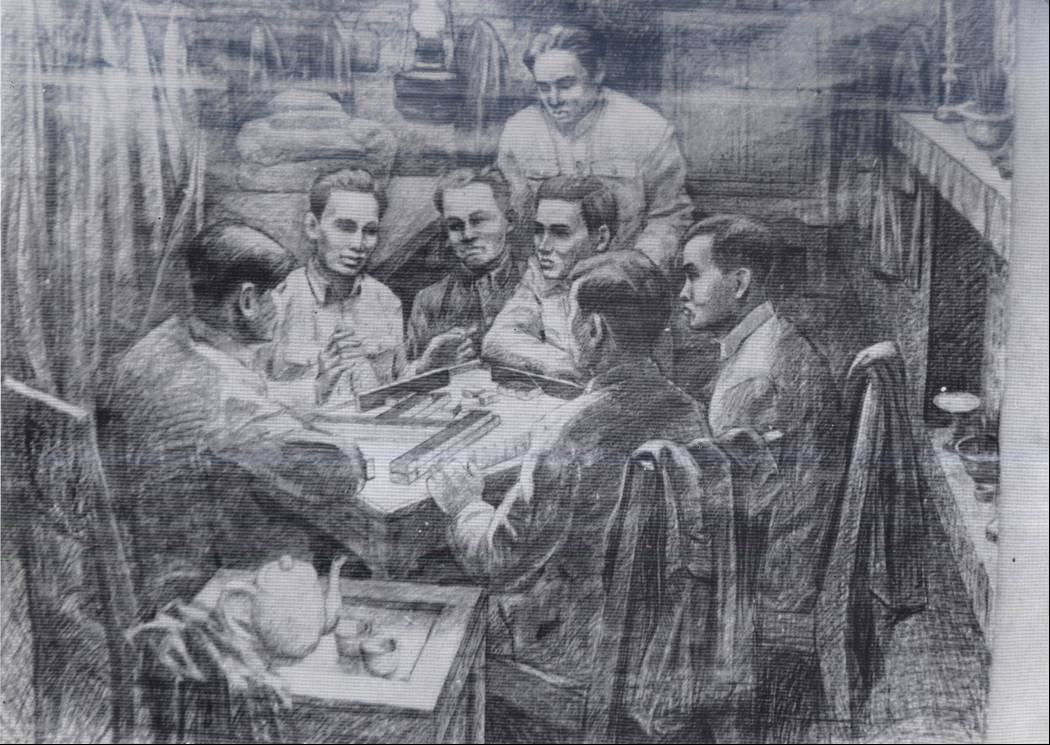 - 2 đại biểu Đông Dương Cộng sản Đảng: Trịnh Đình Cửu, Nguyễn Đức Cảnh
- 2 đại biểu An Nam Cộng sản Đảng: Nguyễn Thiệu, Châu Văn Liêm
- Đồng chí Nguyễn Ái Quốc đại diện cho Quốc tế Cộng Sản.
- 2 đại biểu hải ngoại: Hồ Tùng Mậu, Lê Hồng Sơn
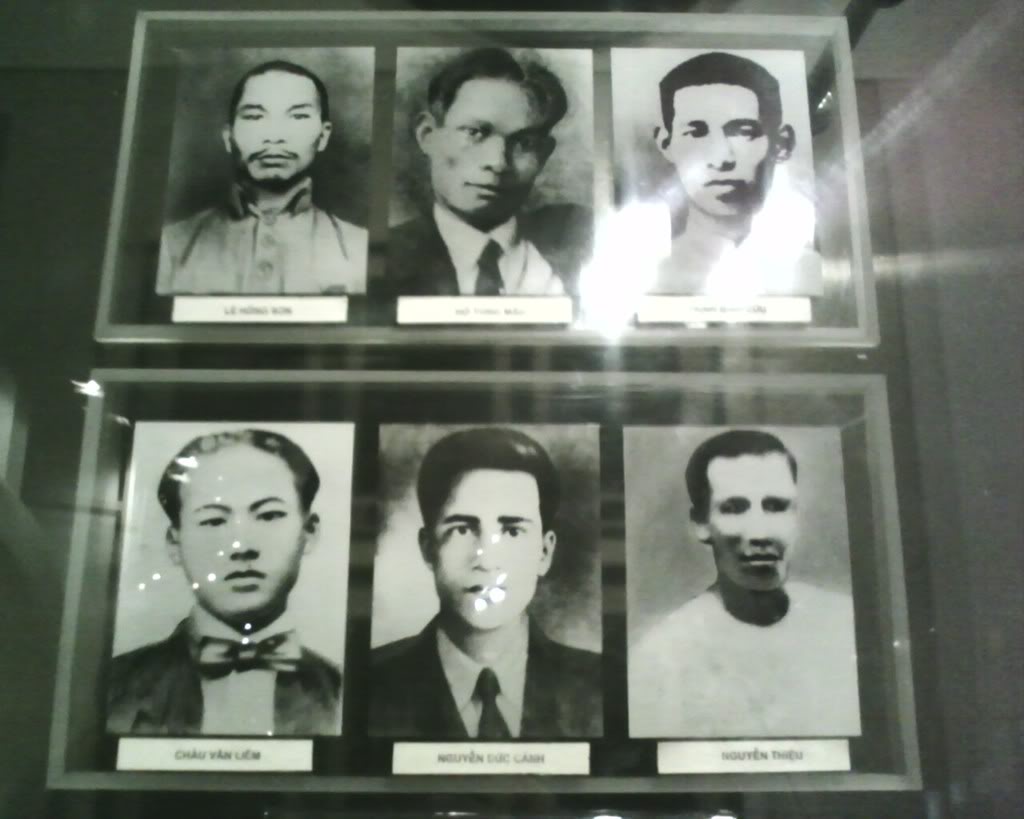 Trịnh Đình Cửu
Hồ Tùng Mậu
Lê Hồng Sơn
Châu Văn Liêm
Nguyễn Thiệu
Nguyễn Đức Cảnh
Hội nghị thành lập Đảng Cộng sản Việt Nam
02
Hội nghị thành lập Đảng Cộng sản Việt Nam
02
Ý nghĩa về lá cờ Đảng:
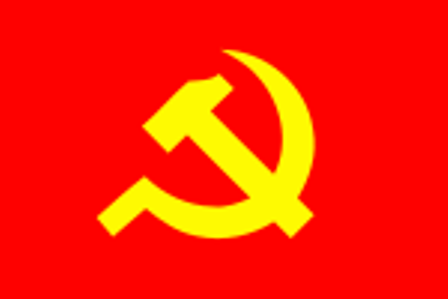 Biểu tượng này được thể hiện bằng một cái búa và một cái liềm đặt chéo nhau. Hai công cụ này tượng trưng tương ứng cho công nhân và nông dân. Sự đặt chồng lên nhau tượng trưng cho sự thống nhất của hai giai cấp lao động. Biểu tượng này được hình thành trong cuộc Cách mạng Nga.
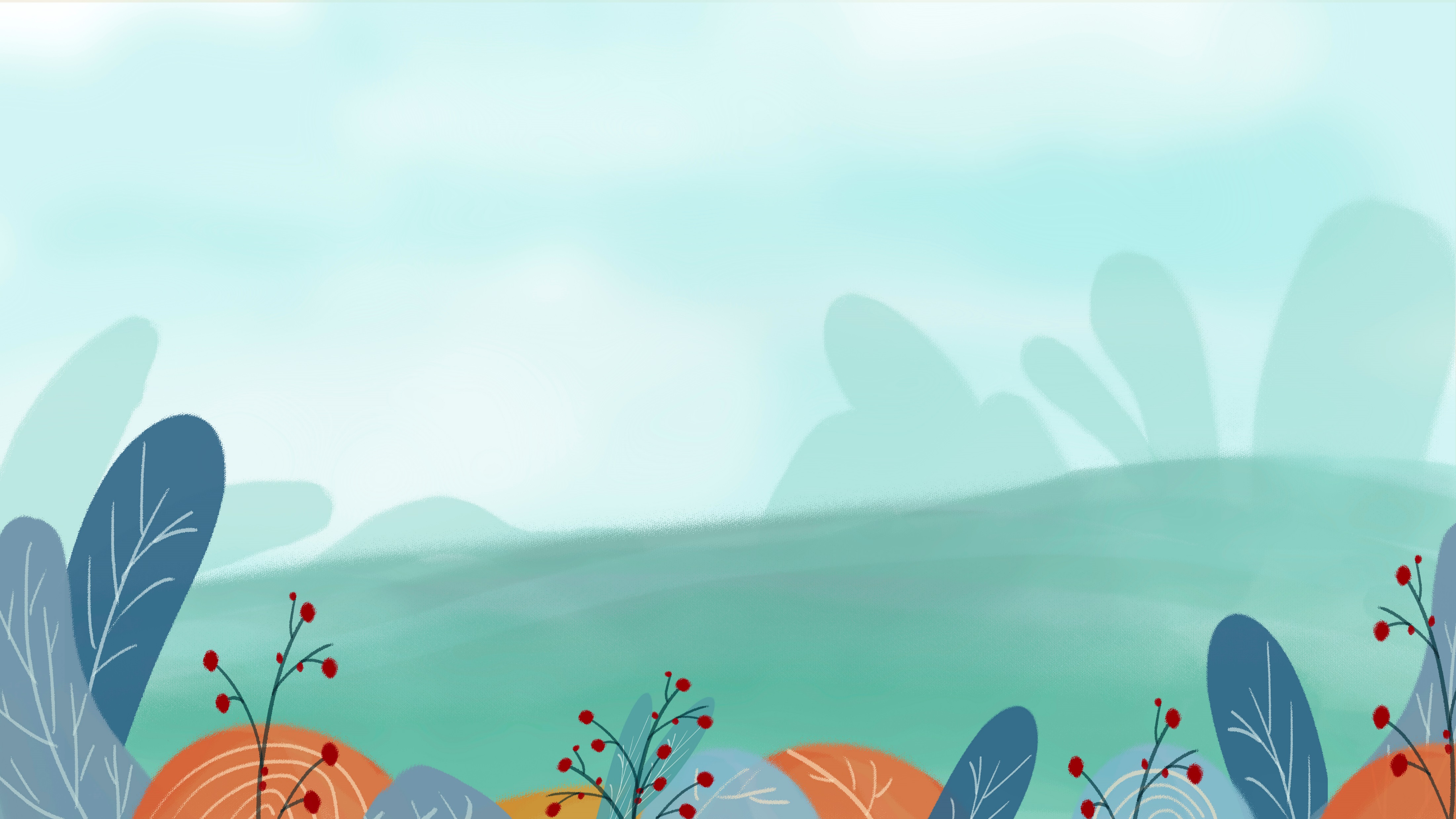 03
Ý nghĩa của việc thành lập 
Đảng Cộng sản Việt Nam
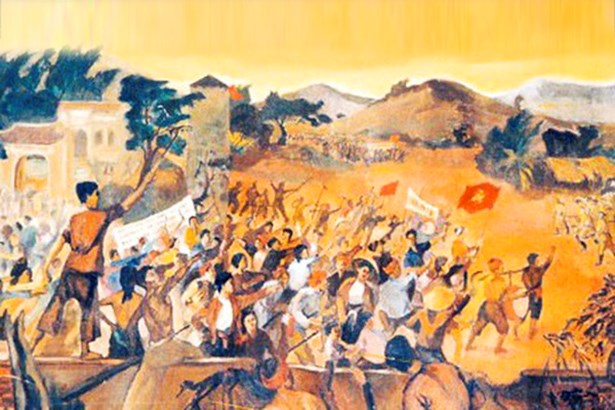 Ý nghĩa của việc thành lập Đảng Cộng sản Việt Nam
03
Sự thống nhất ba tổ chức cộng sản thành Đảng Cộng sản Việt Nam đã đáp ứng được yêu cầu gì của cách mạng Việt Nam?
Có người lãnh đạo 
đầy uy tín.
Cách mạng Việt Nam 
tăng thêm sức mạnh.
Giành được nhiều 
thắng lợi.
Sự thống nhất 
ba tổ chức cộng sản 
thành Đảng Cộng sản 
Việt Nam đã đáp ứng
được yêu cầu của 
cách mạng Việt Nam
Thống nhất được
 lực lượng.
Tạo điều kiện liên lạc 
với cách mạng thế giới.
Cuộc đấu tranh cách mạng đi đúng hướng.
Lịch sử
ĐẢNG CỘNG SẢN VIỆT NAM 
RA ĐỜI
Ghi nhớ:
Đầu xuân năm 1930, Đảng Cộng  sản Việt Nam ra đời. Từ đó, cách mạng nước ta có Đảng lãnh đạo và đã giành được nhiều thắng lợi vẻ vang.
Lịch sử
ĐẢNG CỘNG SẢN VIỆT NAM RA ĐỜI
Câu 1:
Đảng Cộng sản Việt Nam ra đời :
Ngày 2 / 3 / 1930
Ngày 3 / 2 / 1931
Ngày 3 / 2 / 1930
Ngày 2 / 3 / 1931
Lịch sử
ĐẢNG CỘNG SẢN VIỆT NAM RA ĐỜI
Câu 2:
Người chủ trì hội nghị hợp nhất 3 tổ chức cộng sản là:
Phan Bội Châu.
Nguyễn Ái Quốc.
Phan Châu Trinh.
Trần Phú.
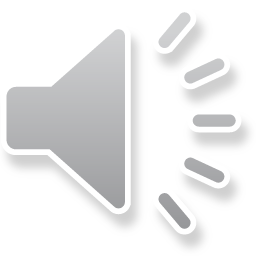 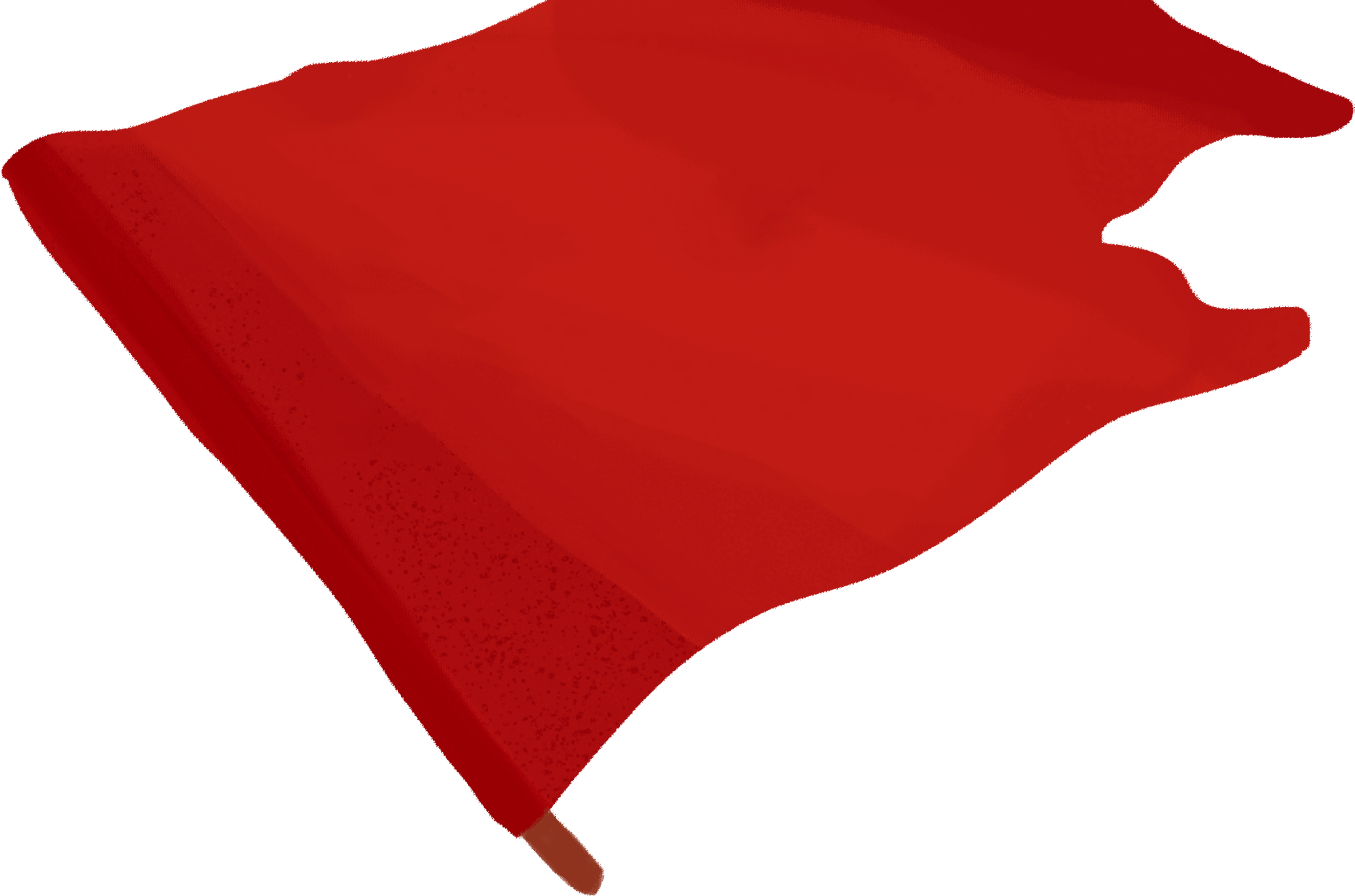 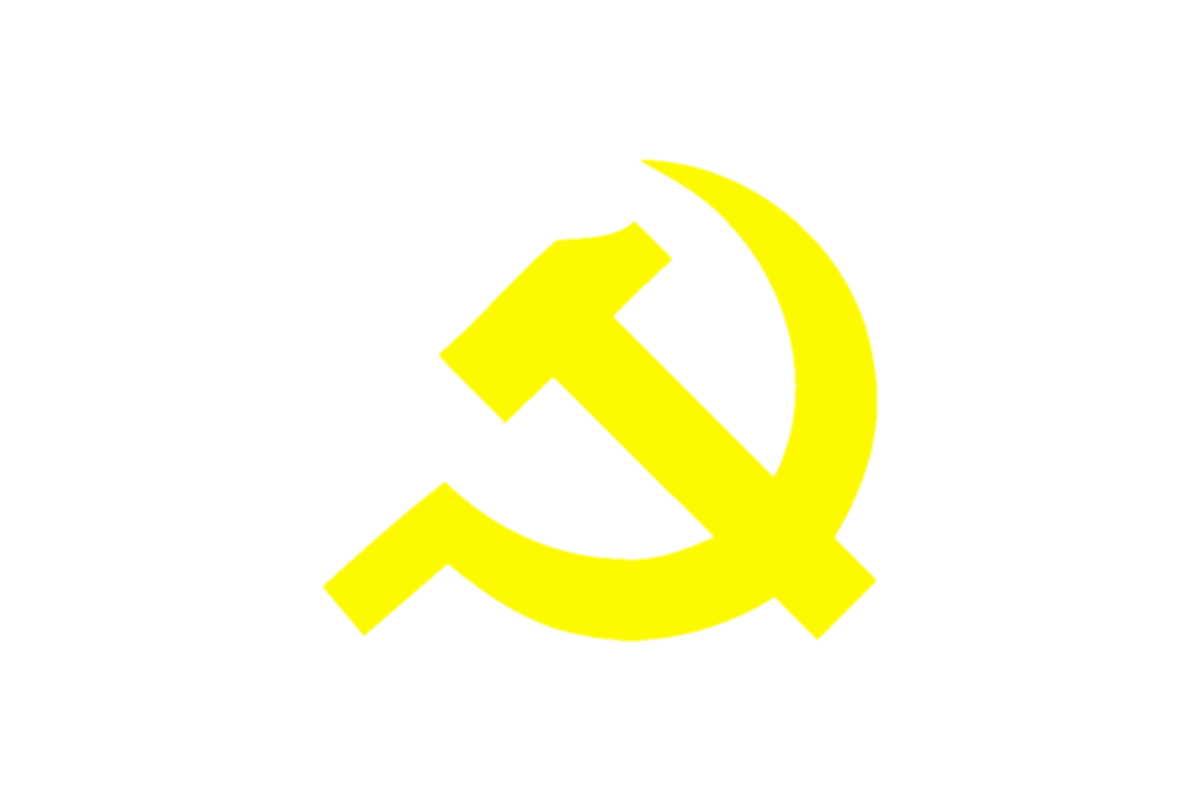 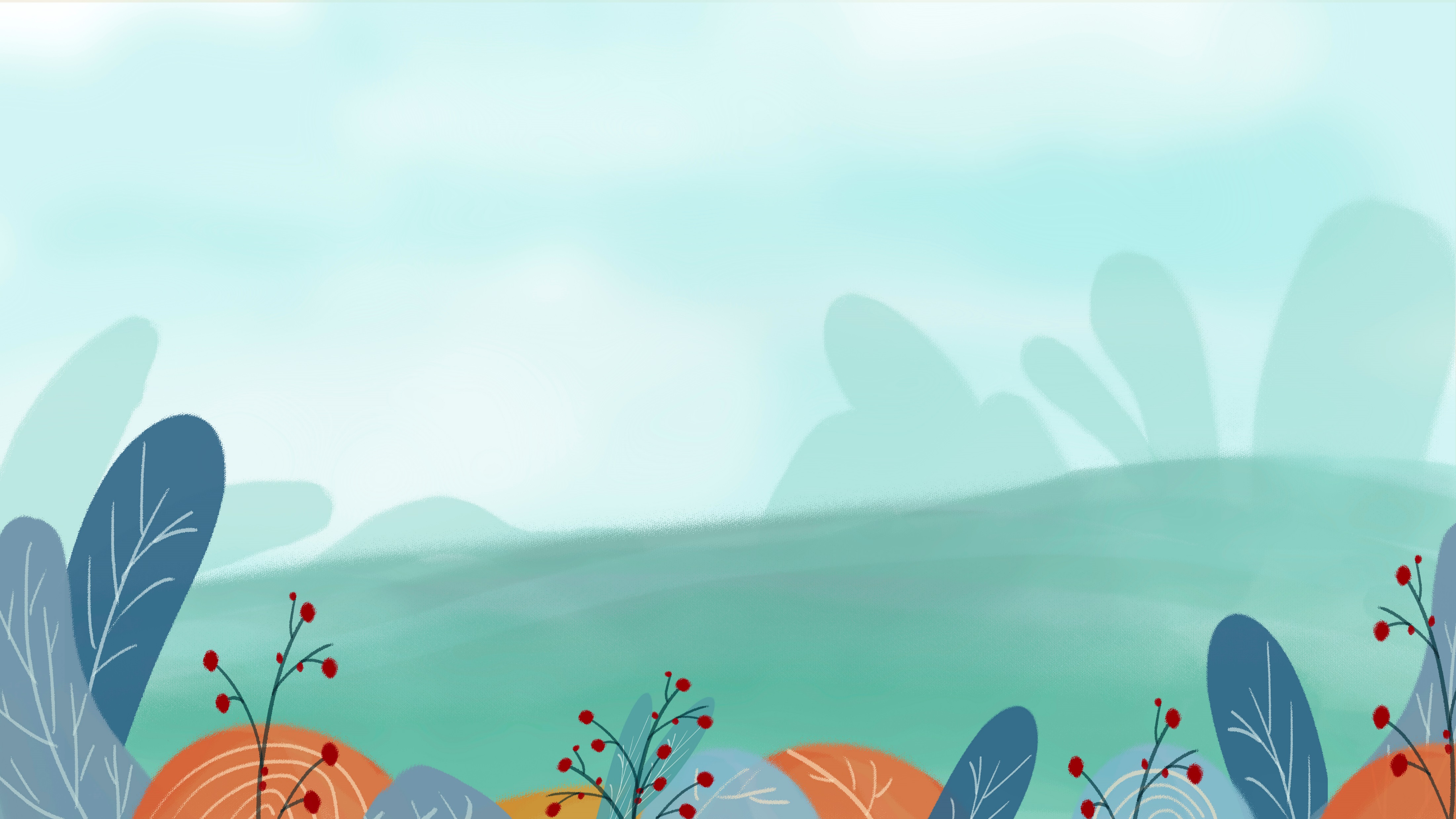 Thực hiện: EduFive
Tạm biệt
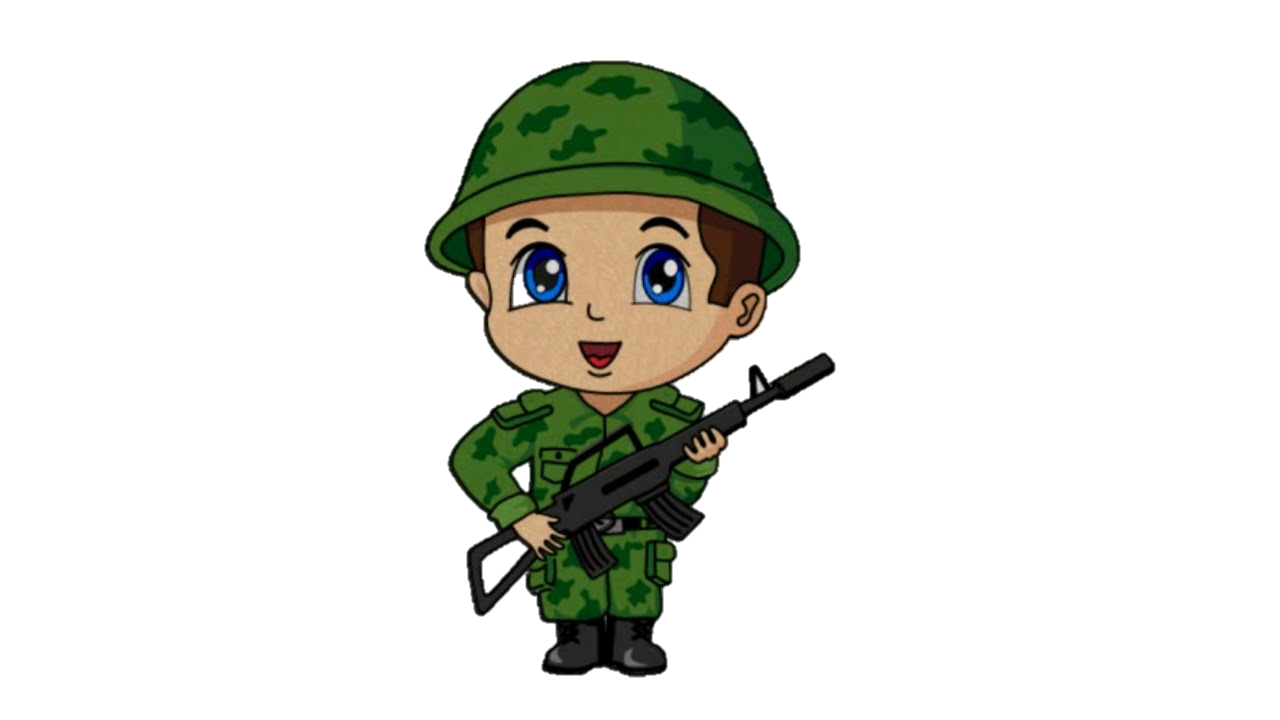 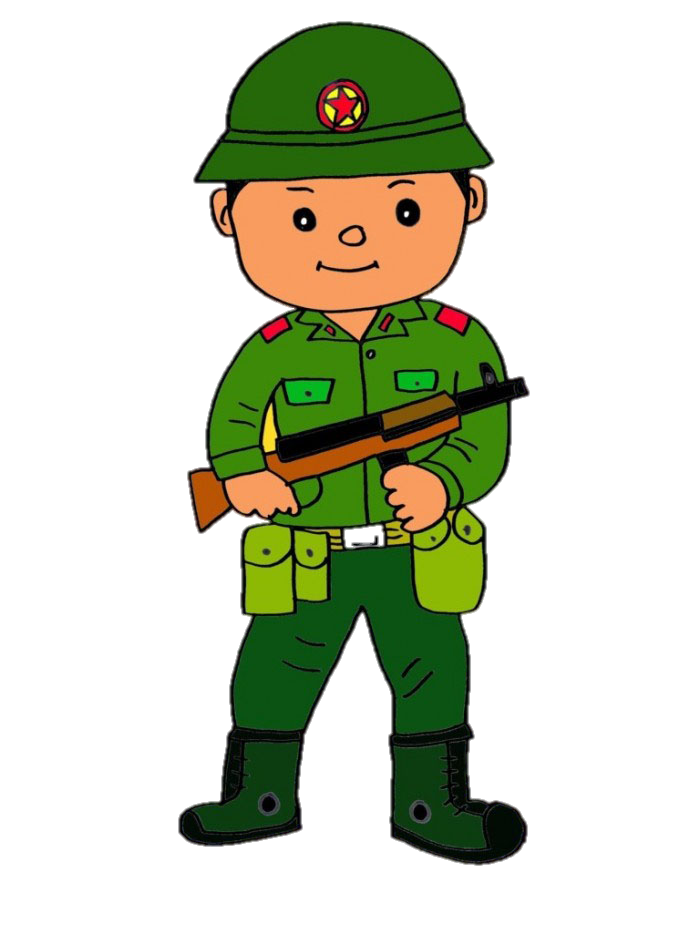